白平衡實驗-減法
報告日期：2025.4.29
參與者：陳翰陞、王凱鋒
實驗細節提要
反射白光譜實驗皆在暗櫃進行
所有光譜實驗前皆會利用Auto Exposure尋找integration time
利用AWPPG W-type 0、1號機(舊、新機器)量測試驗者的左右手光譜
資料處理方式(使用python)
對PPG光譜與反射白光譜做Min-Max Normalization(0~1)
將PPG光譜每一列都減去反射白光譜的值
PPG光譜做平均後畫圖
反射白光譜
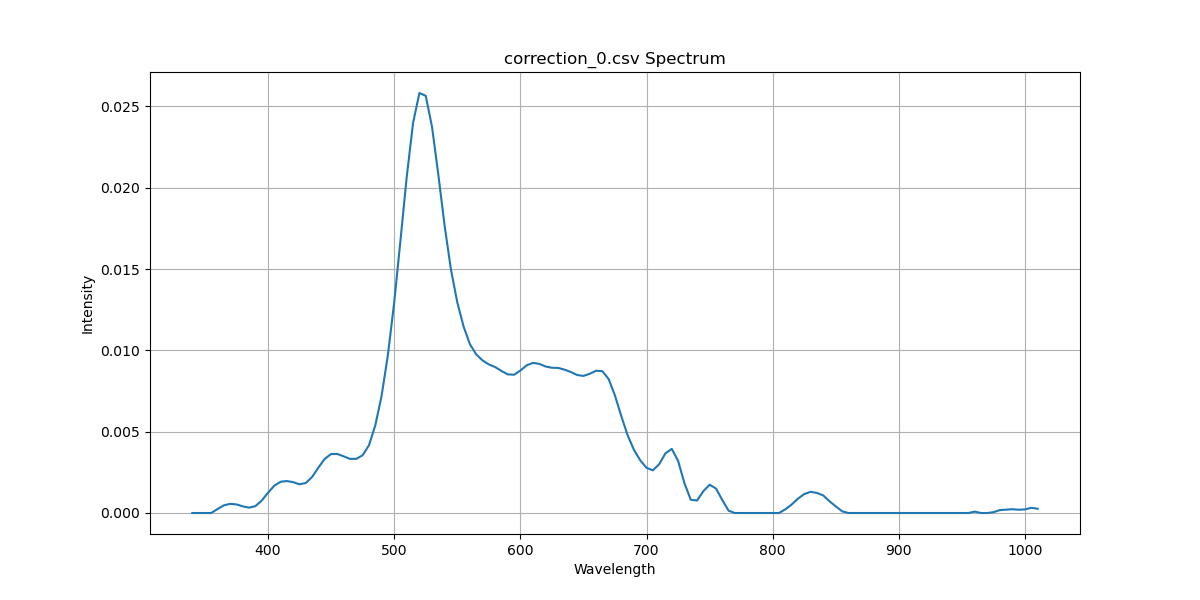 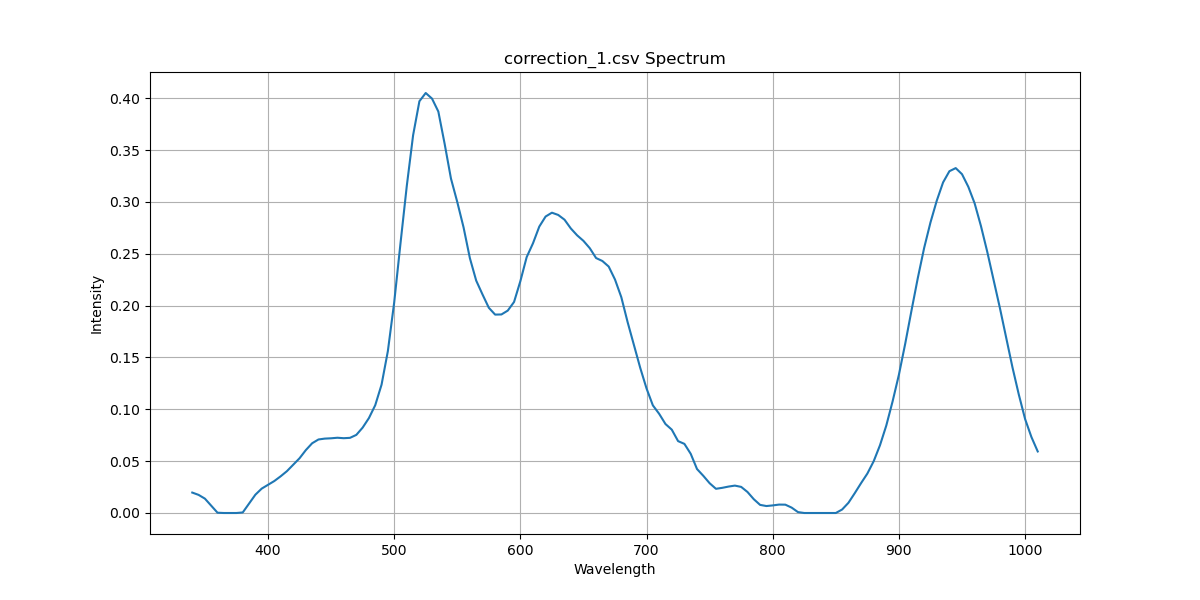 舊
新
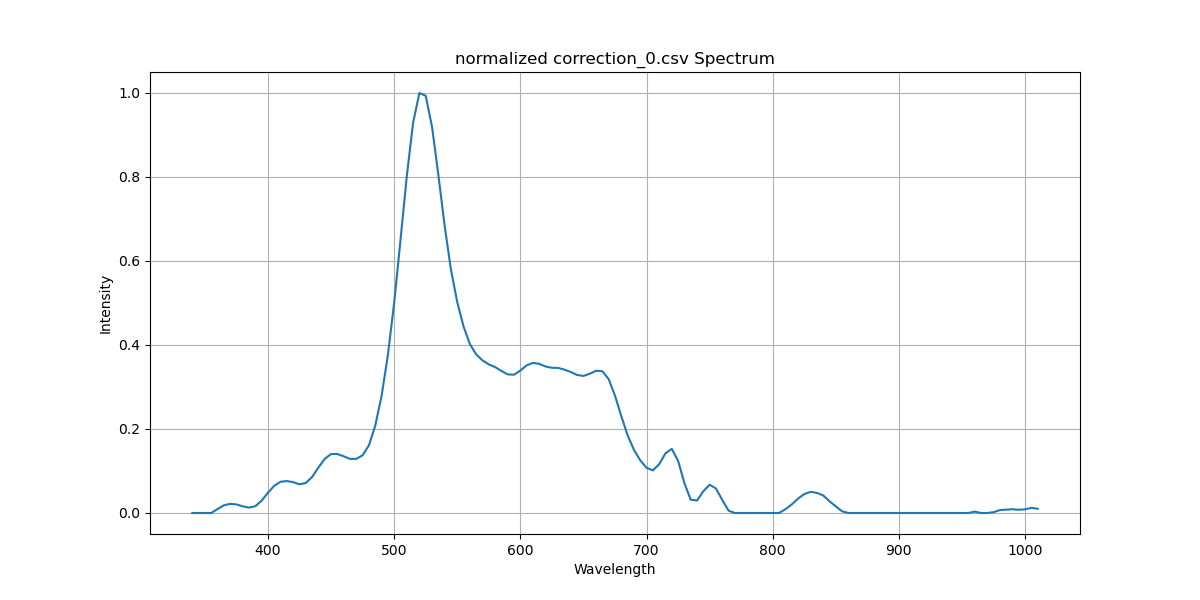 校正前後PPG無變化(PPG計算方式是波長平均)
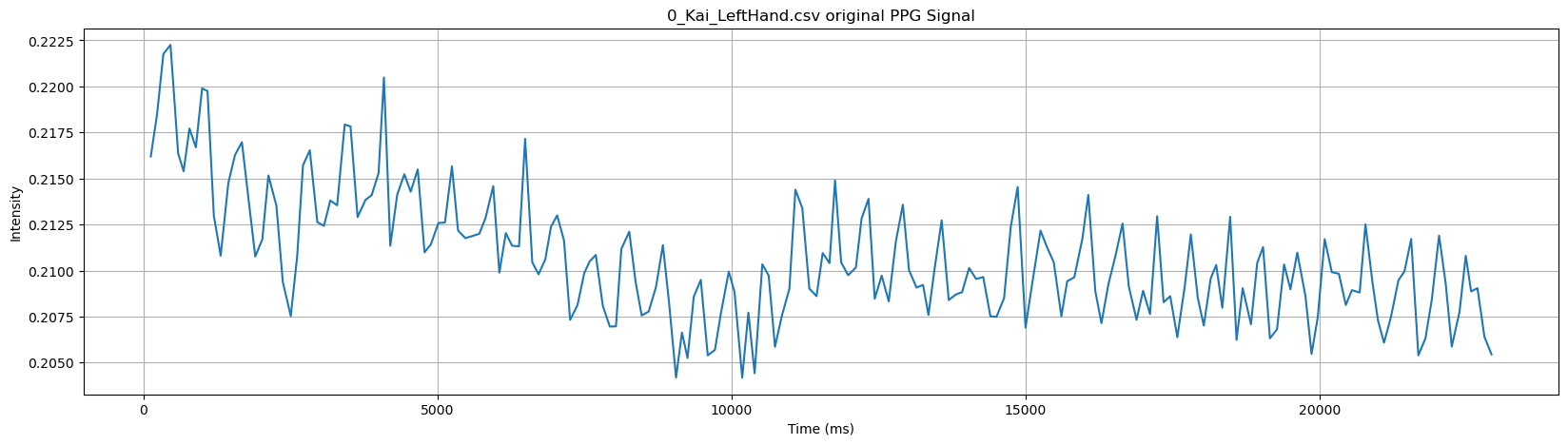 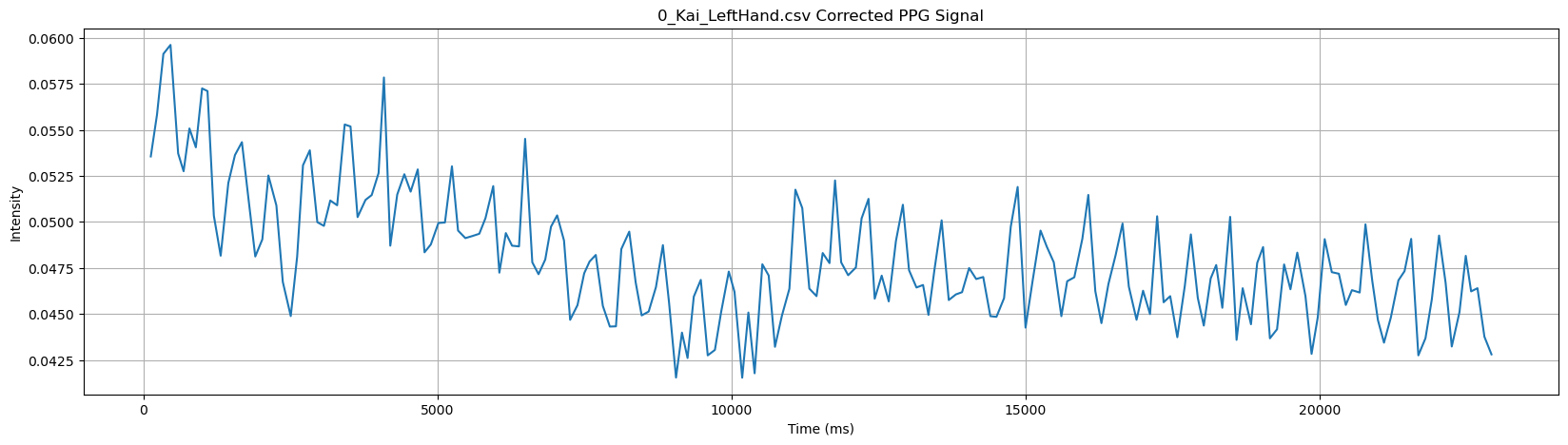 PPG光譜Normalization前後
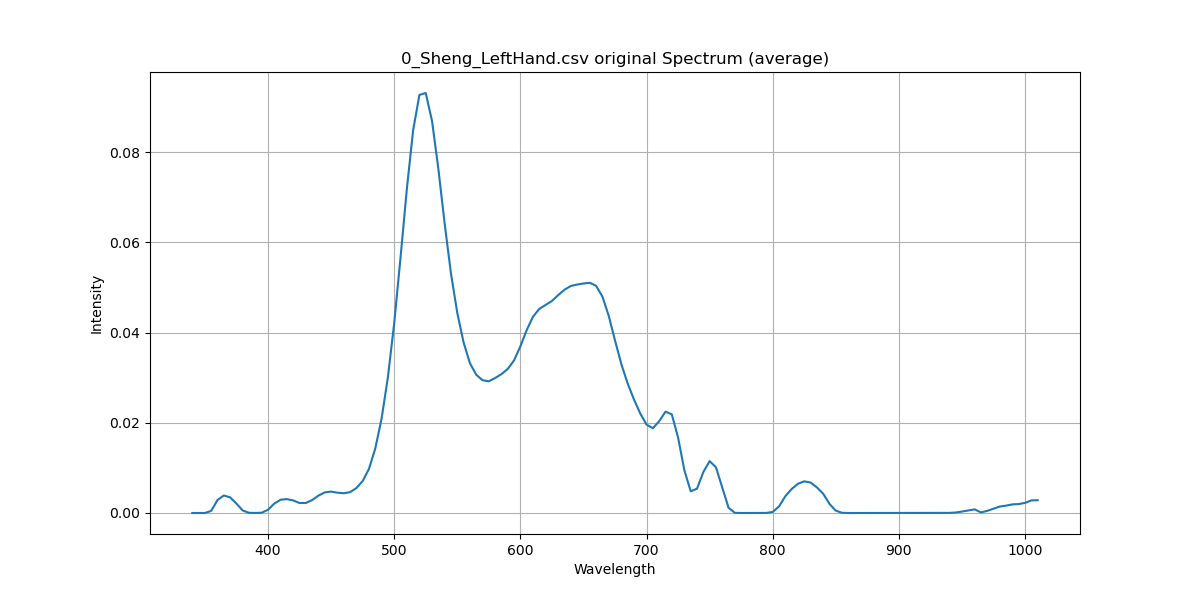 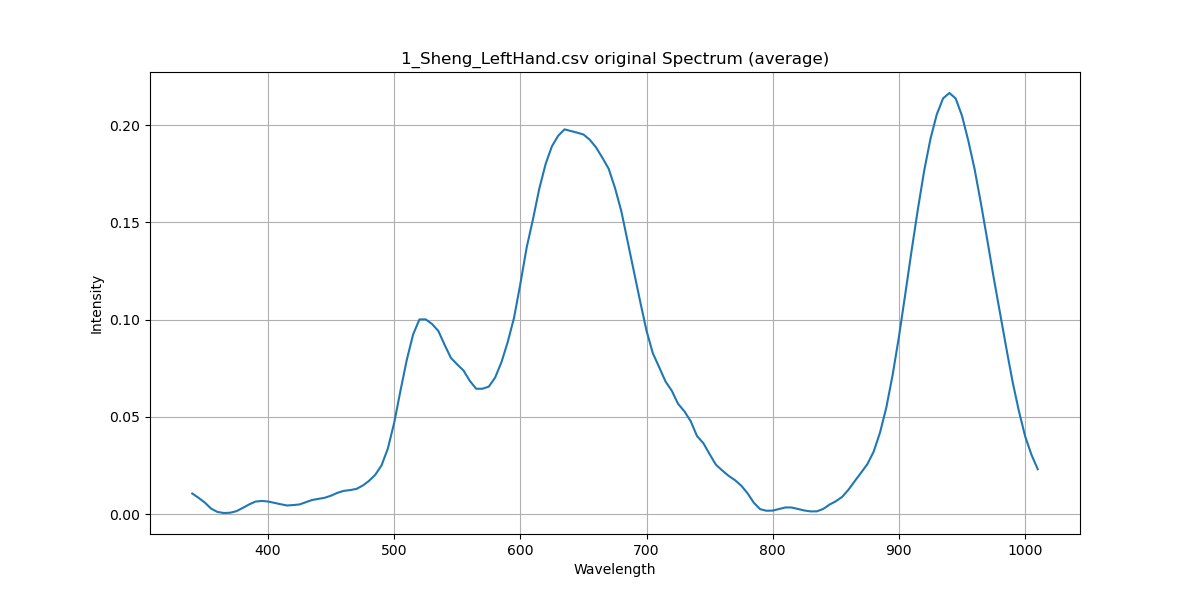 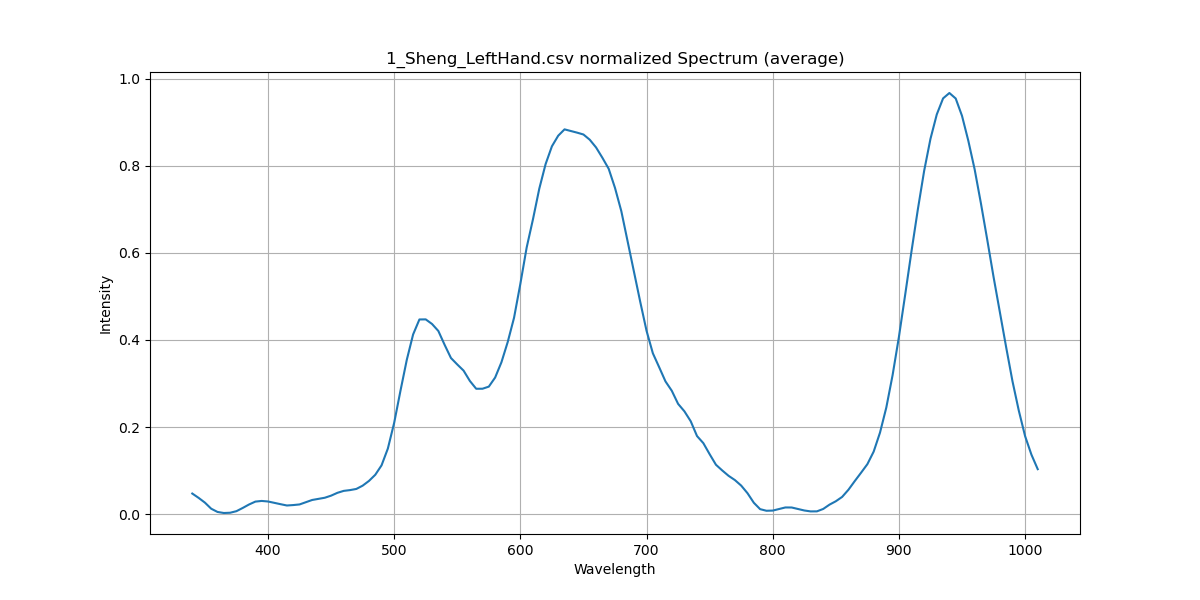 PPG光譜每一列都減去反射白光譜
1號機 (新)
0號機 (舊)
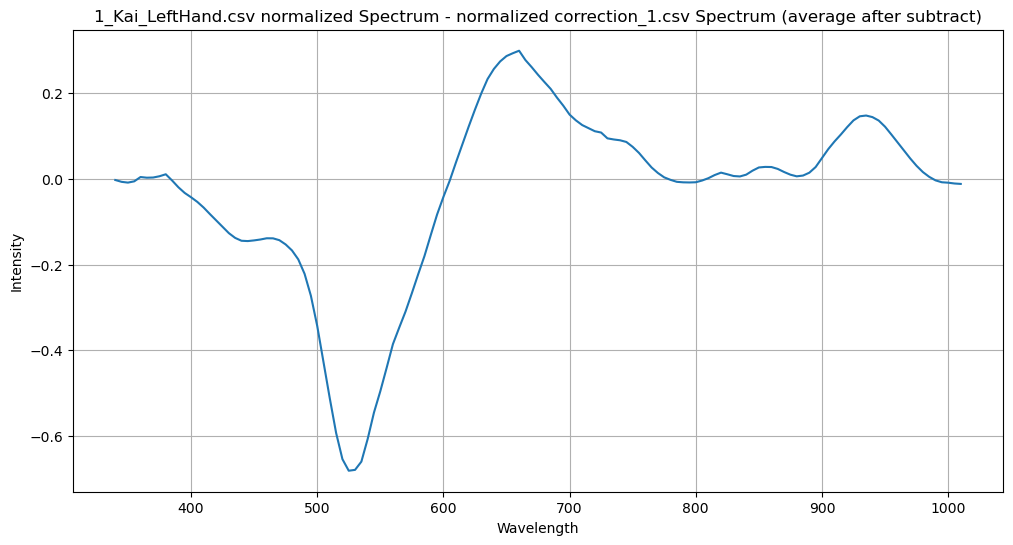 校正演算法(除、log後相減)
報告日期：2025.4.28(2025.5.6)
作者：王凱鋒
資料處理方式(使用python)
相除
對PPG光譜與反射白光譜做Min-Max Normalization(0~1)
捨棄正規化後的反射白光譜中0.X以下的值
將PPG光譜每一列都除反射白光譜的值
PPG光譜做平均後畫圖
取log後相減
對PPG光譜與反射白光譜做Min-Max Normalization(0~1)
捨棄正規化後的反射白光譜中0.X以下的值，之後取log
將PPG光譜每一列都減去反射白光譜的值
PPG光譜做平均後畫圖
用反射白與反射白運算，驗證演算法是否正確
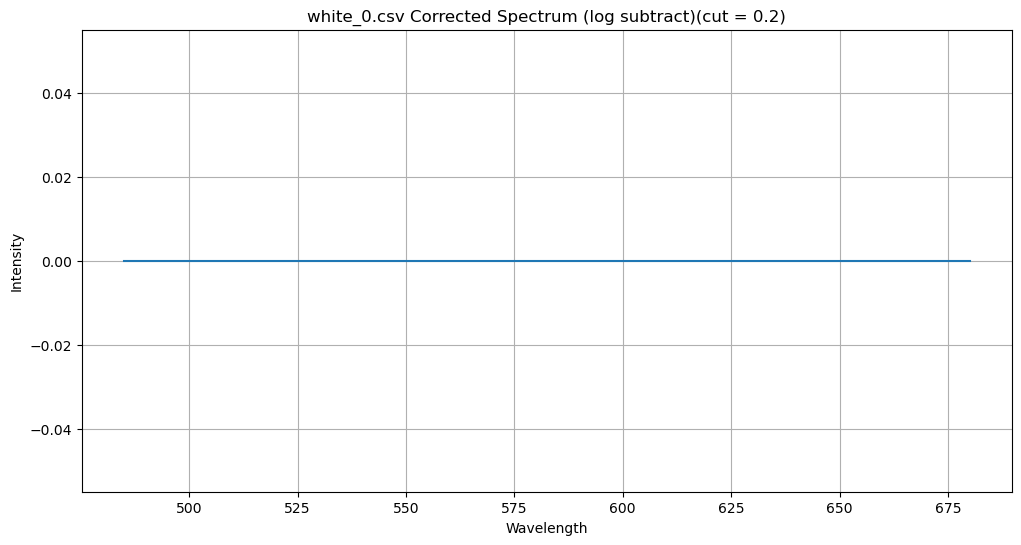 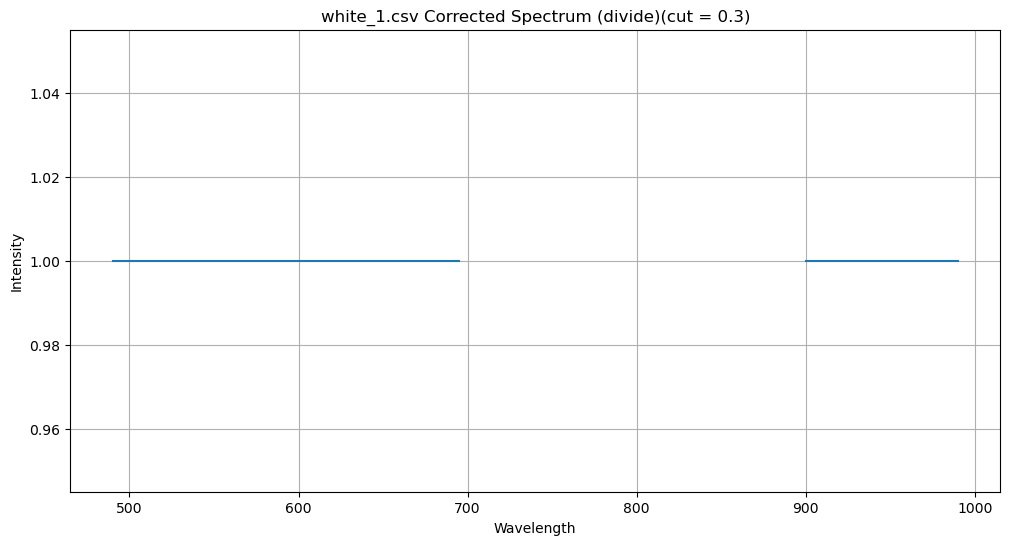 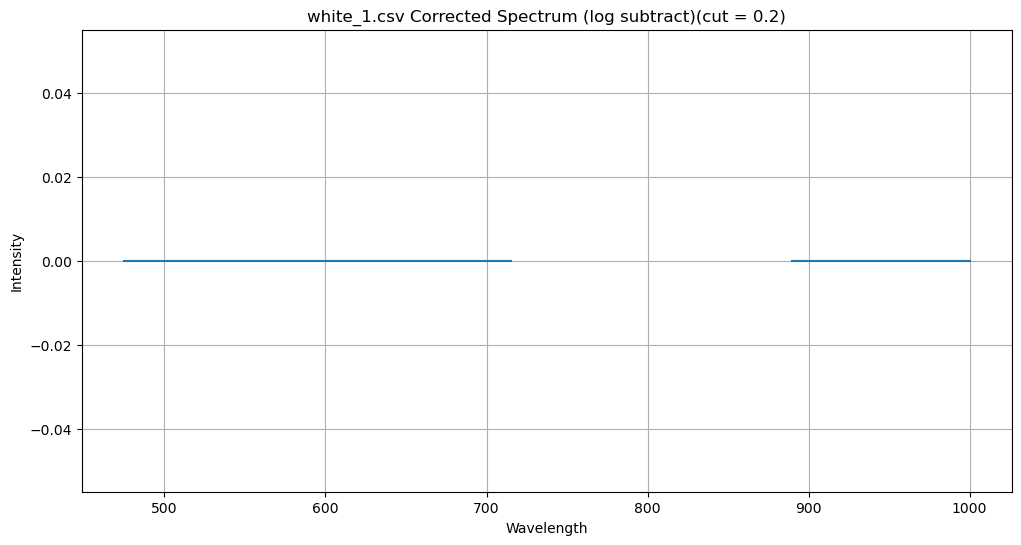 相除的PPG變化
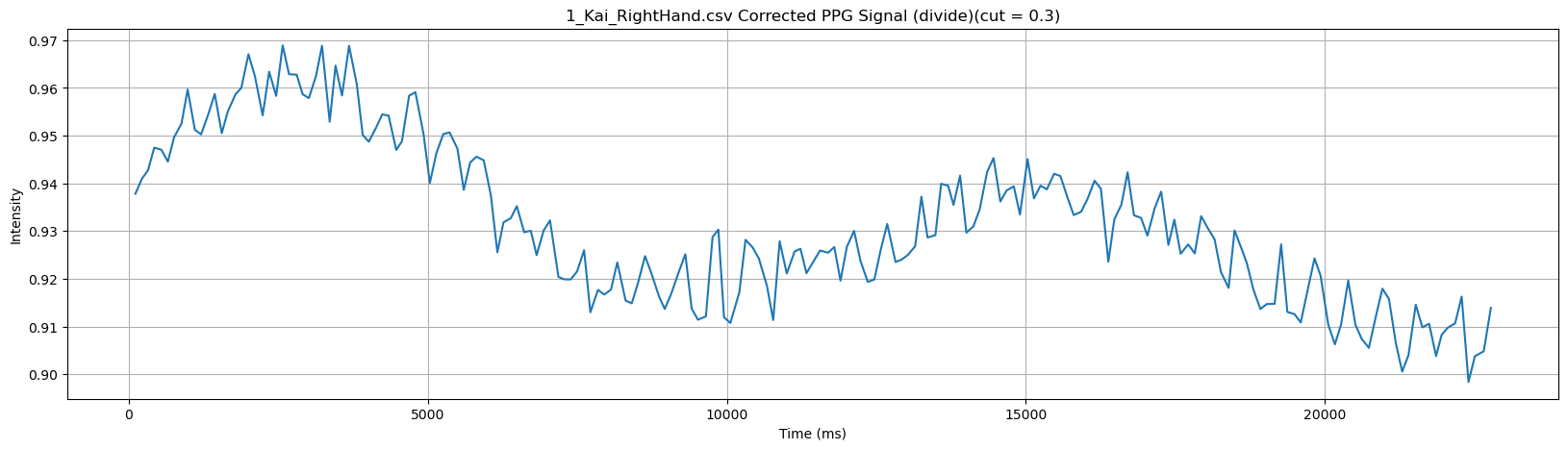 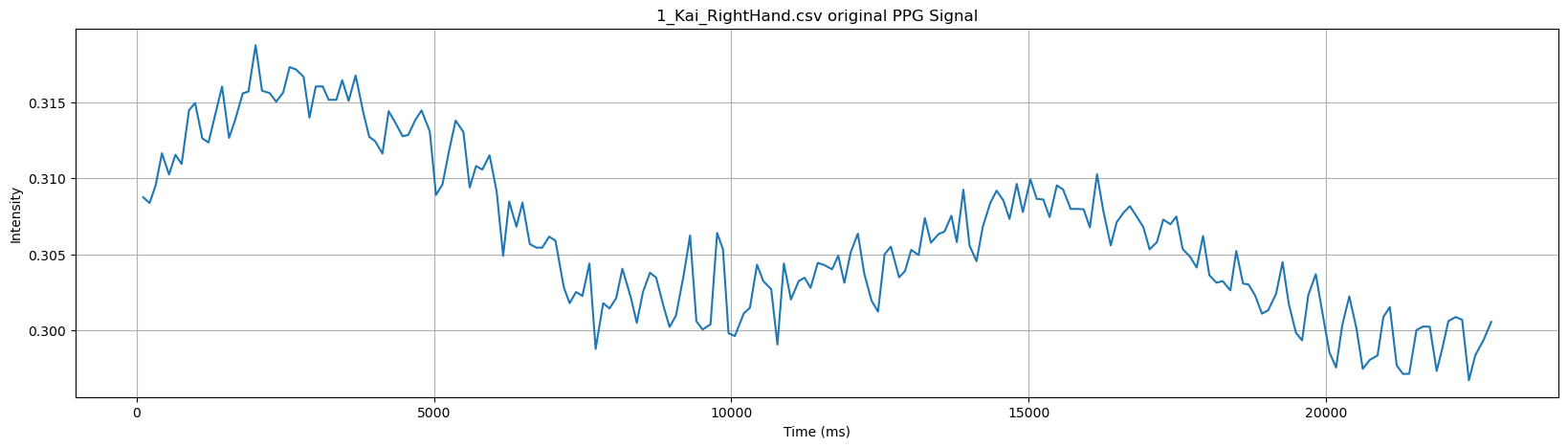 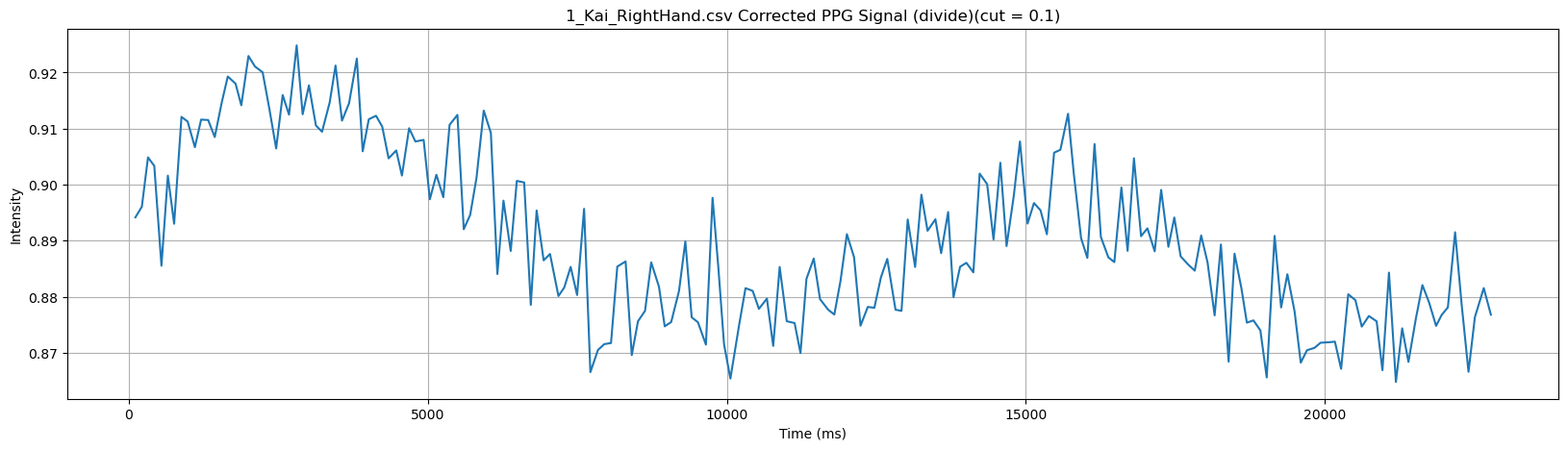 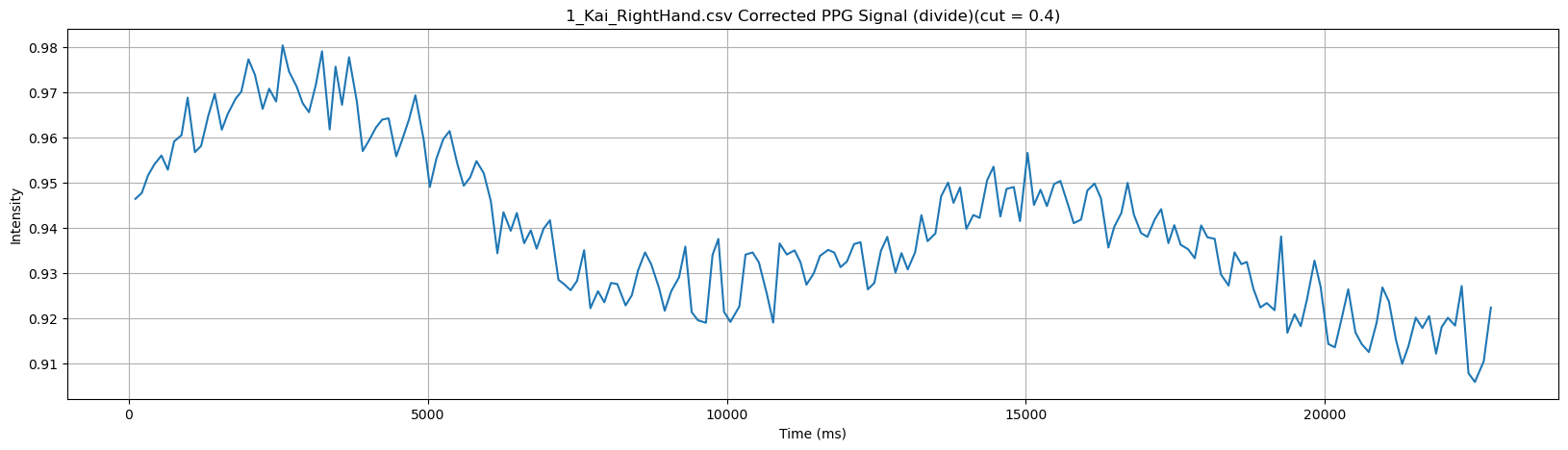 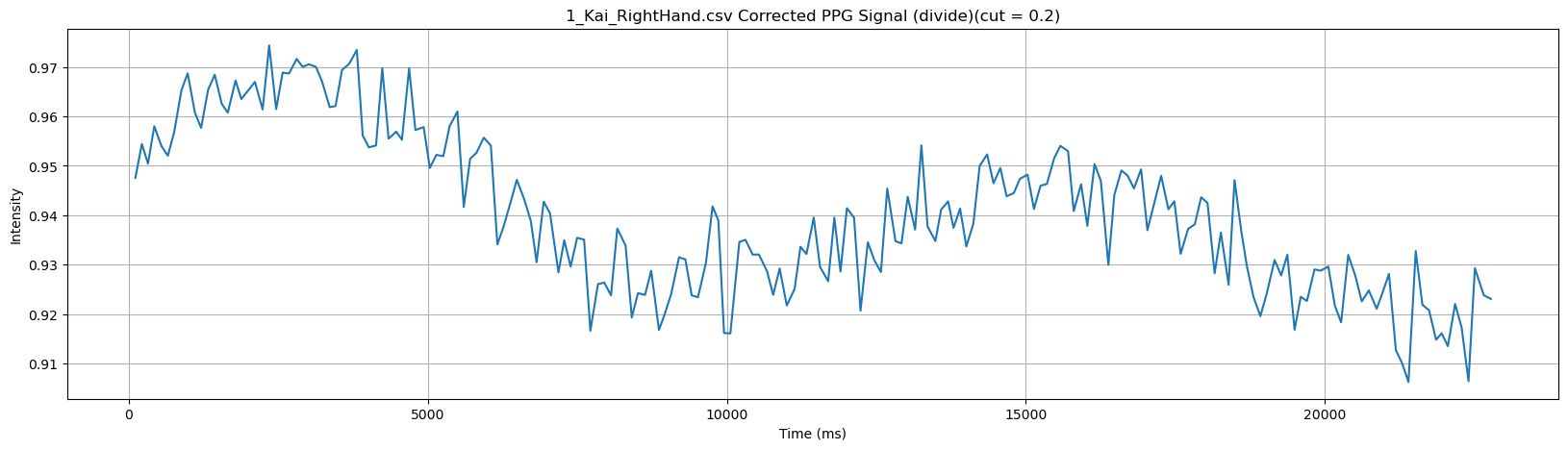 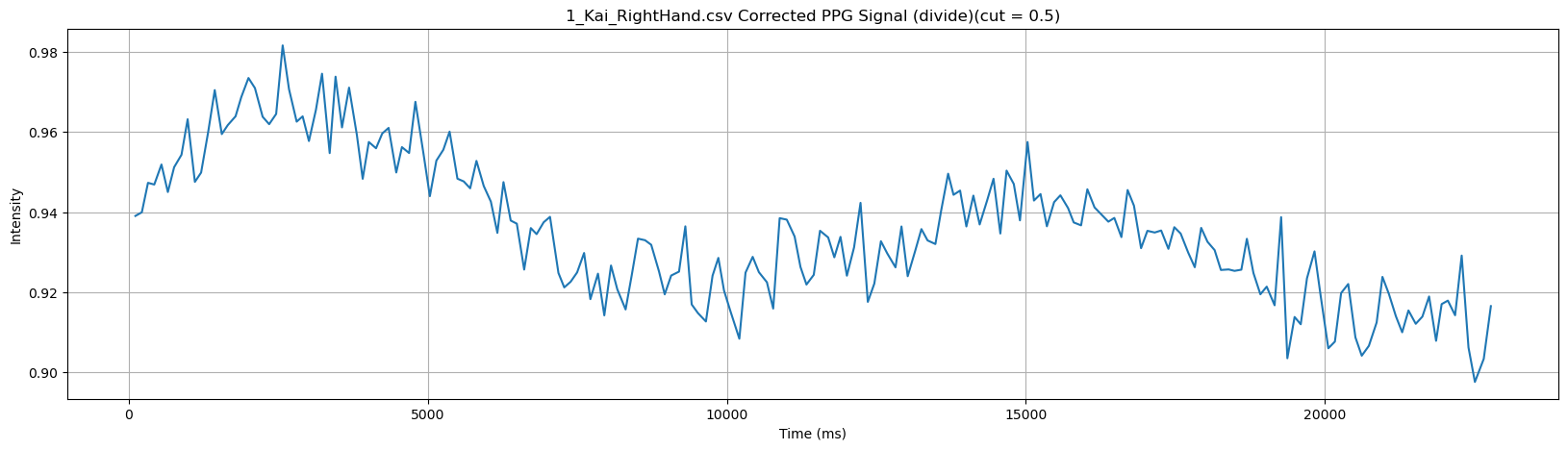 取log後相減的PPG變化
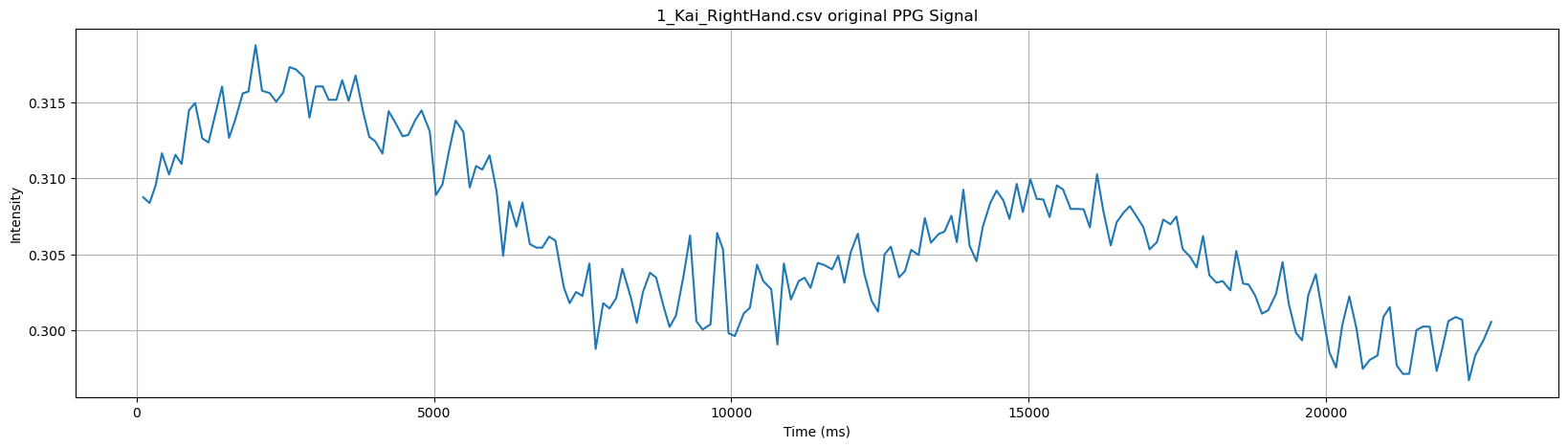 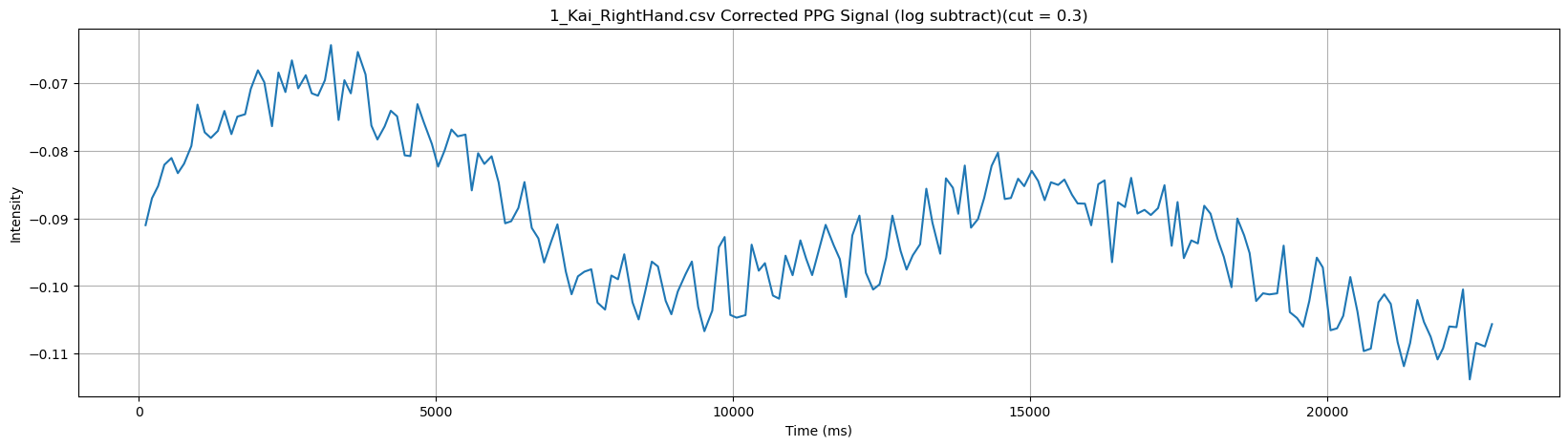 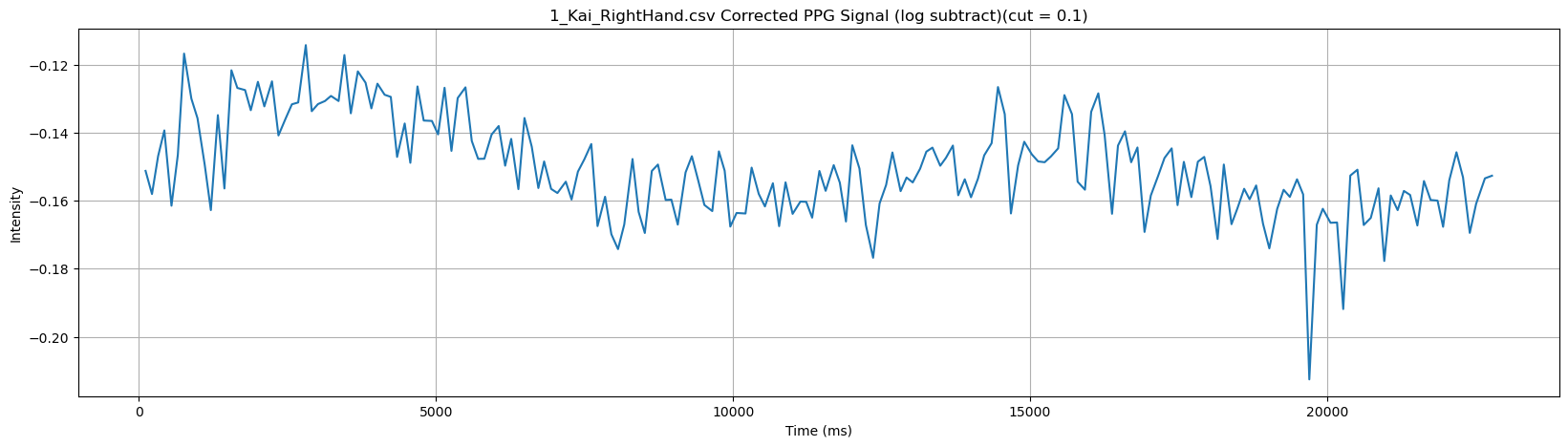 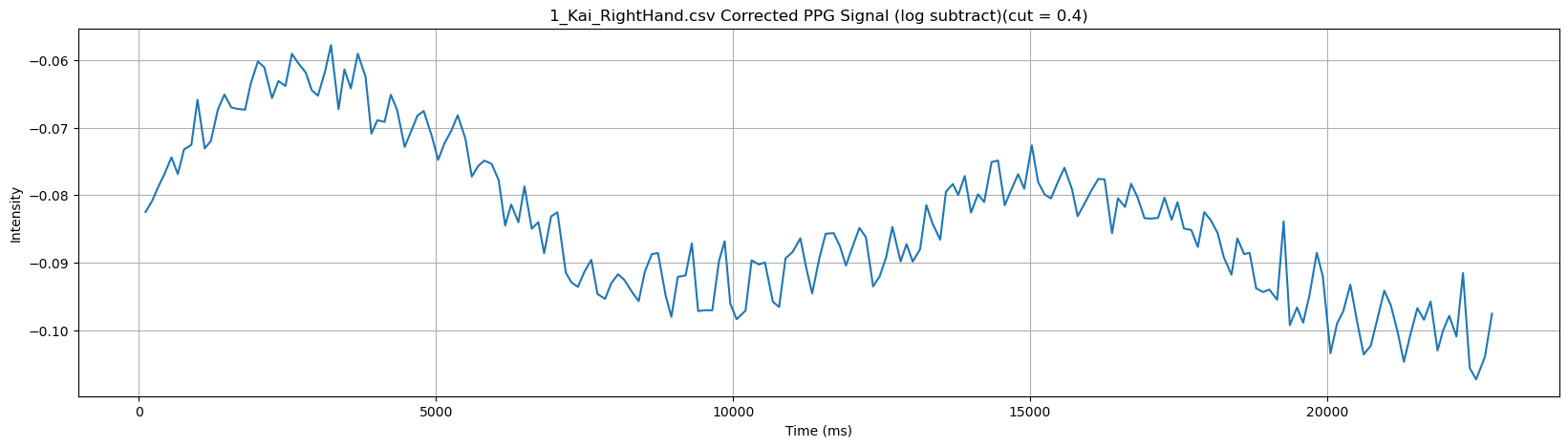 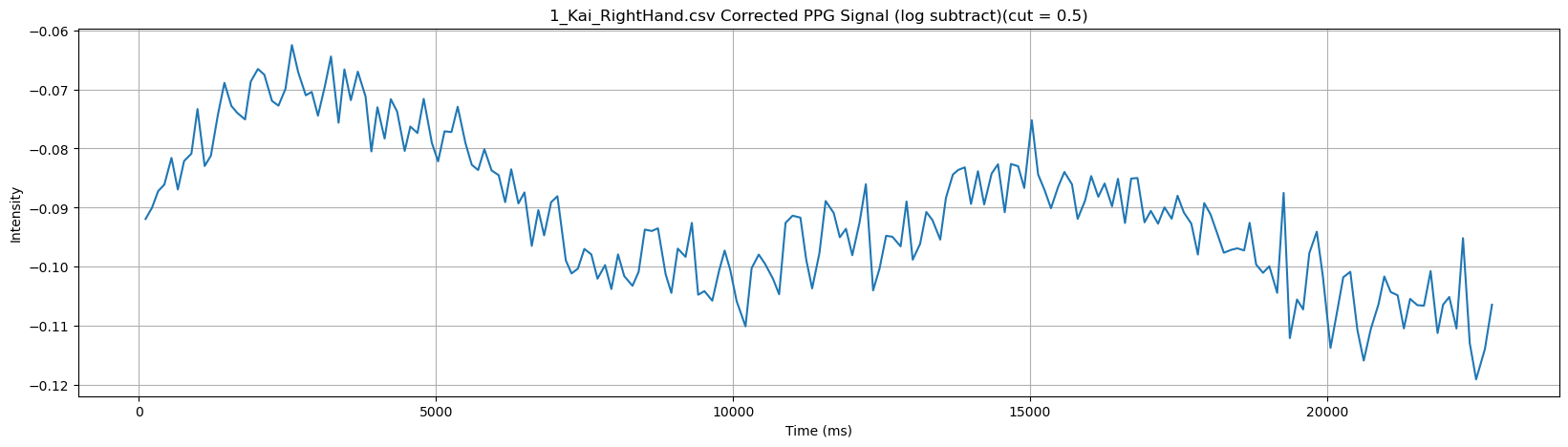 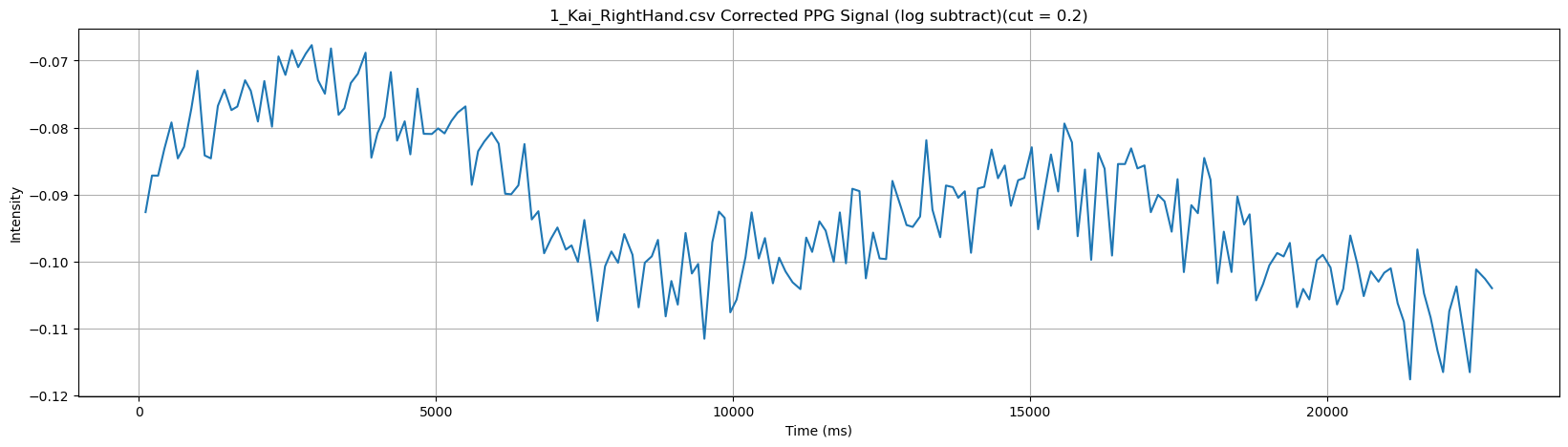 原始光譜
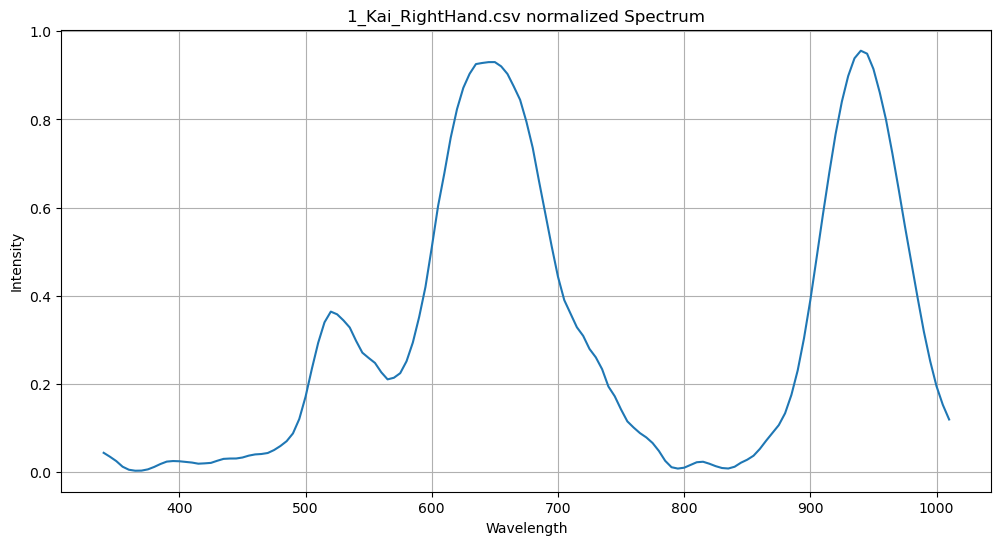 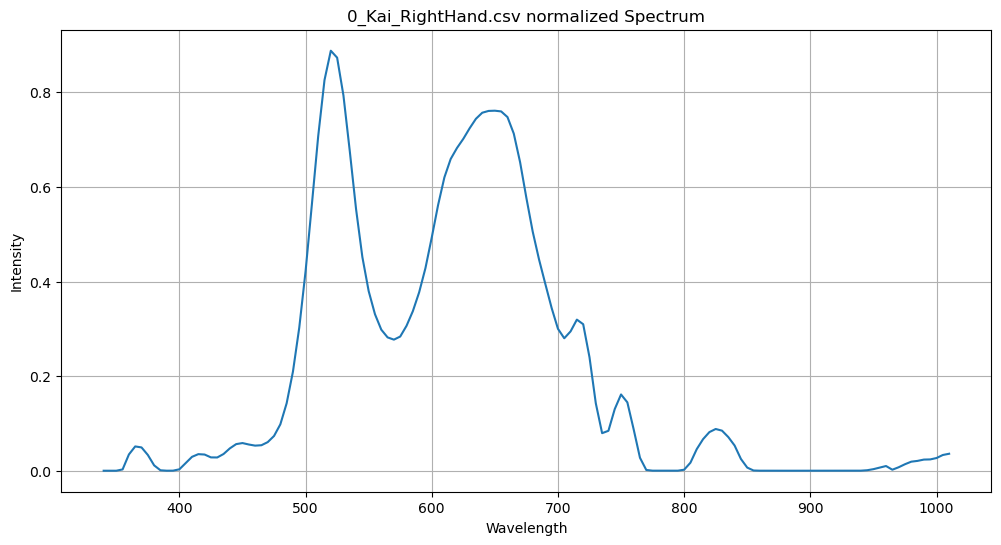 校正後光譜(相除)，maybe 0.2效果最好
1號機 (新)
0號機 (舊)
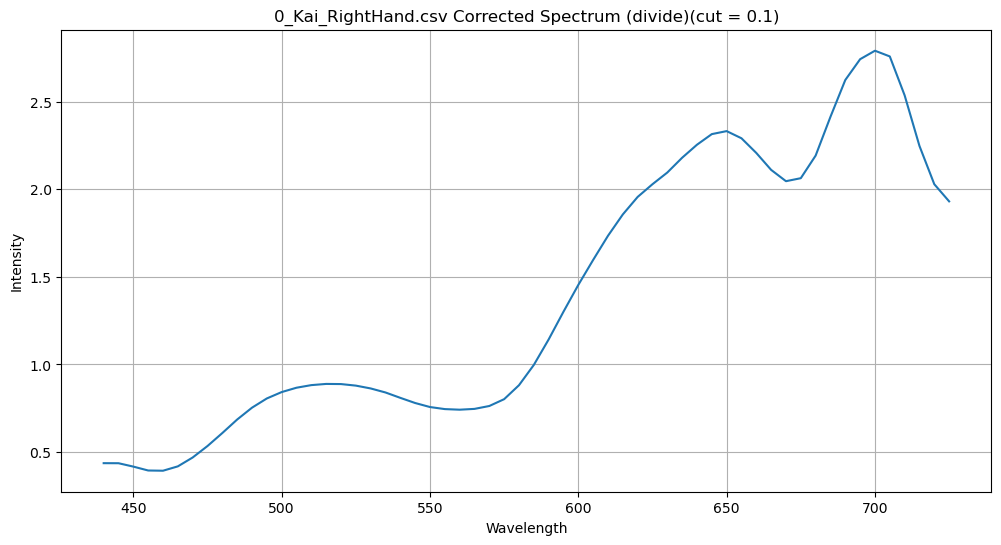 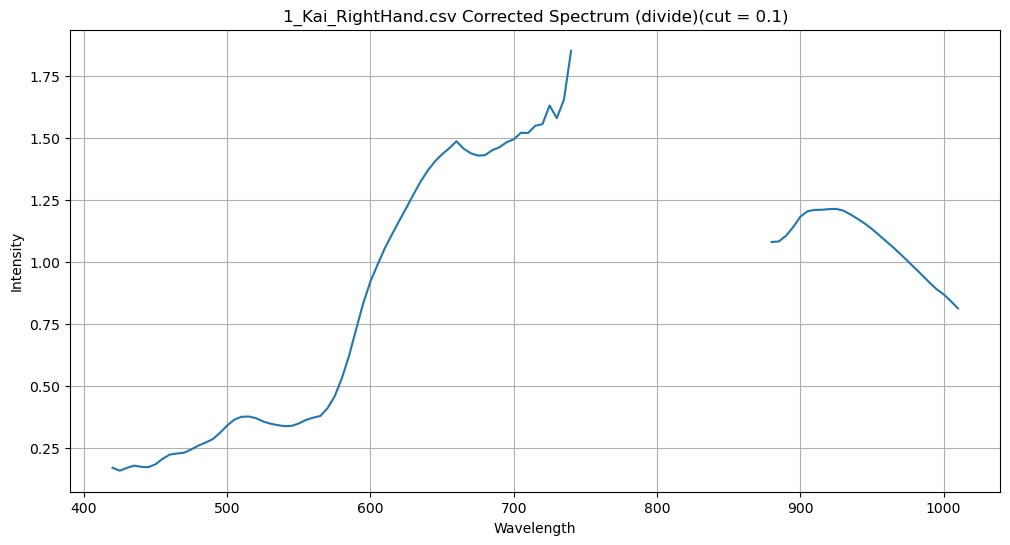 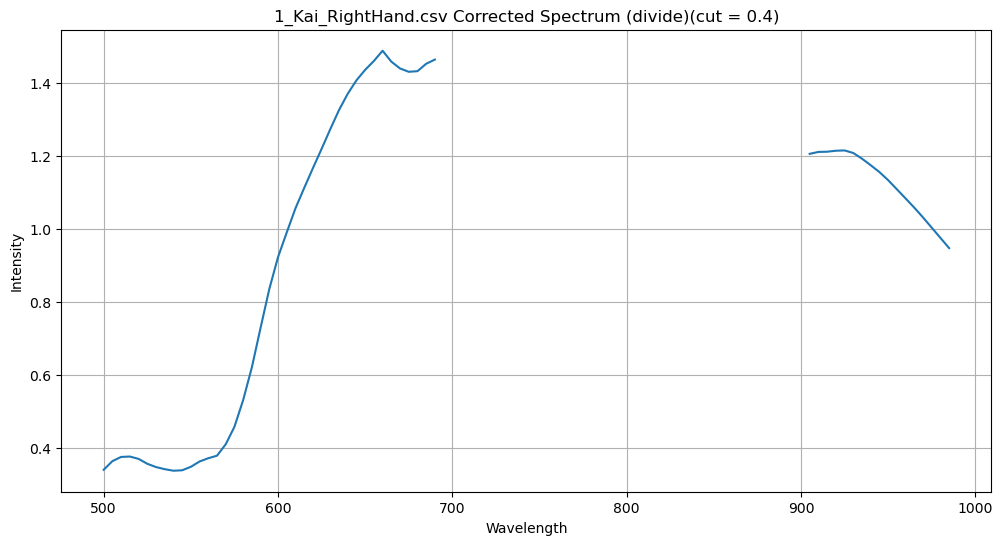 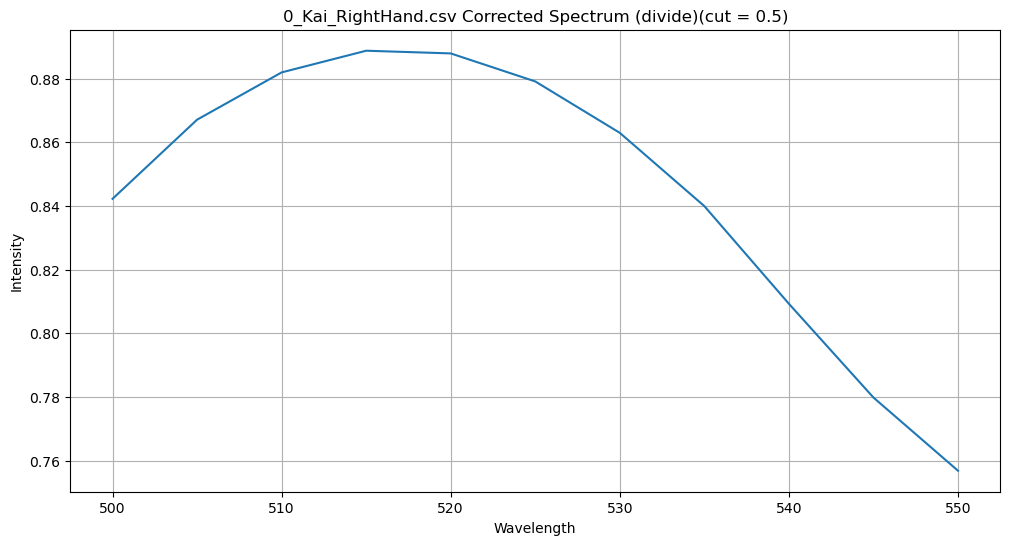 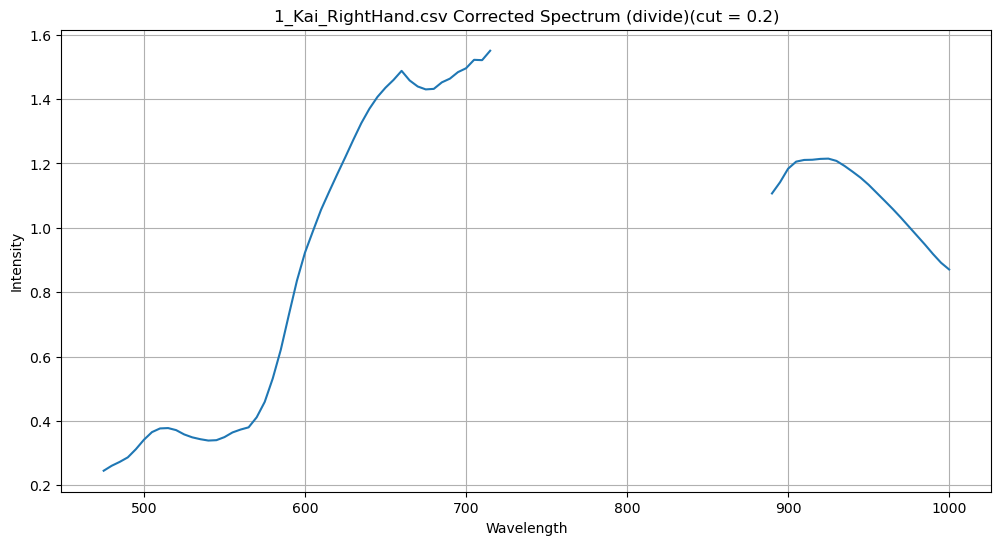 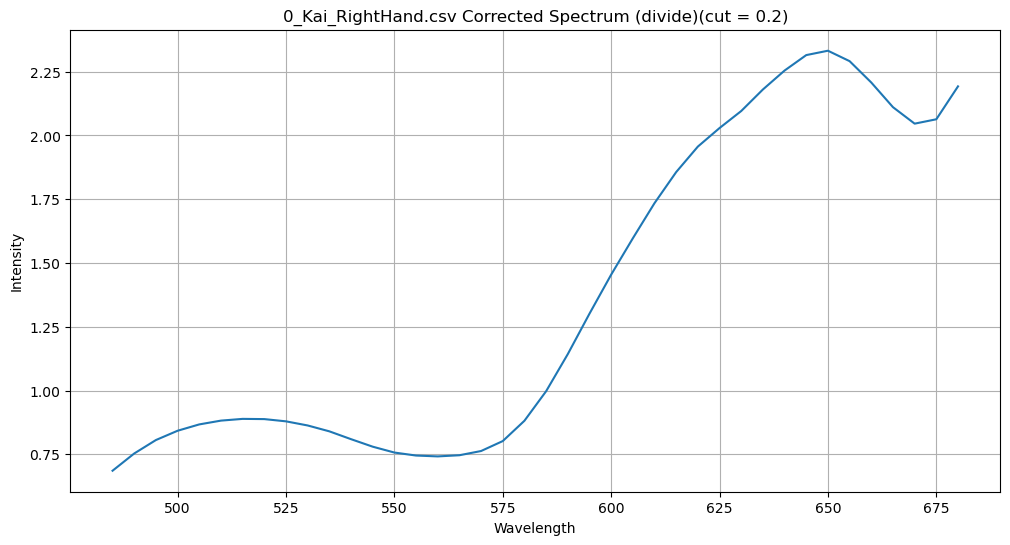 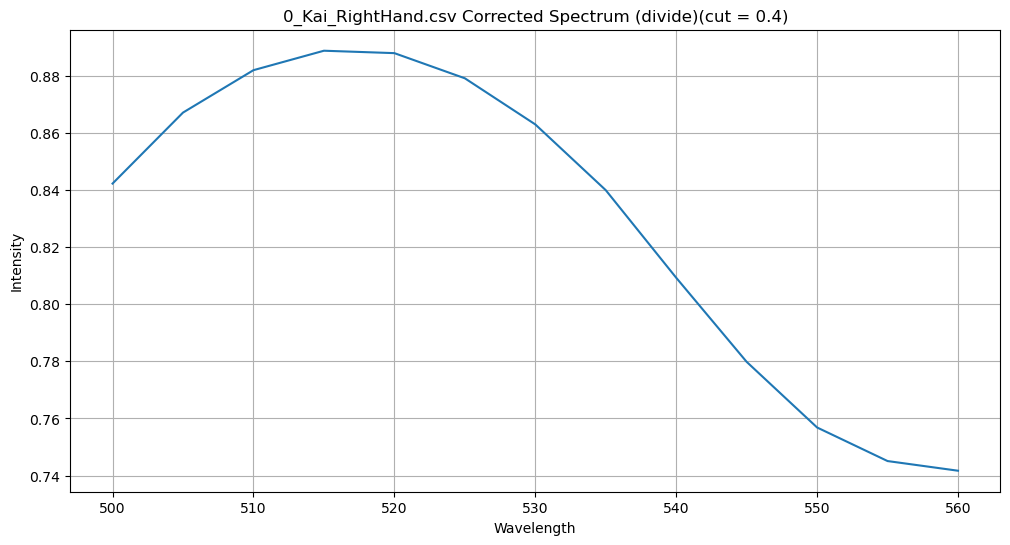 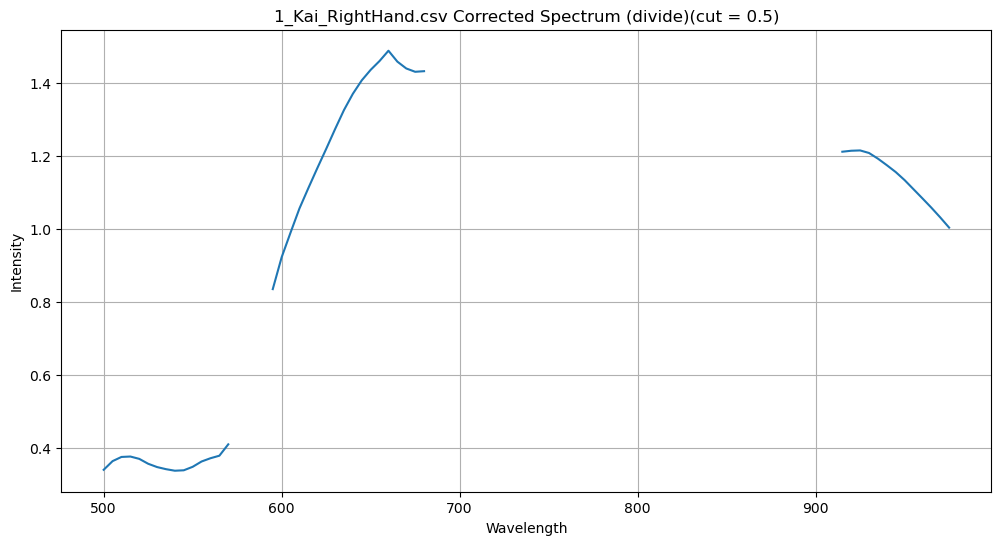 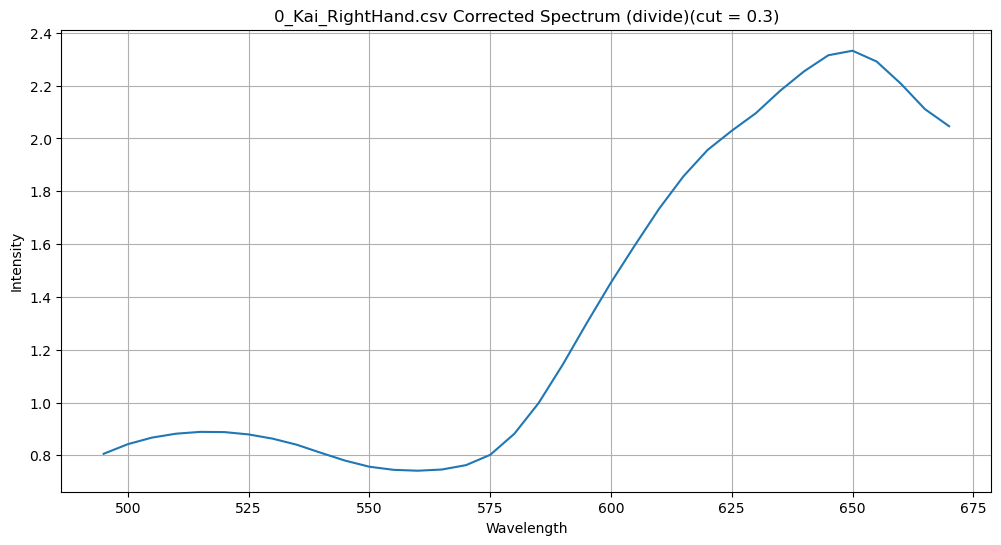 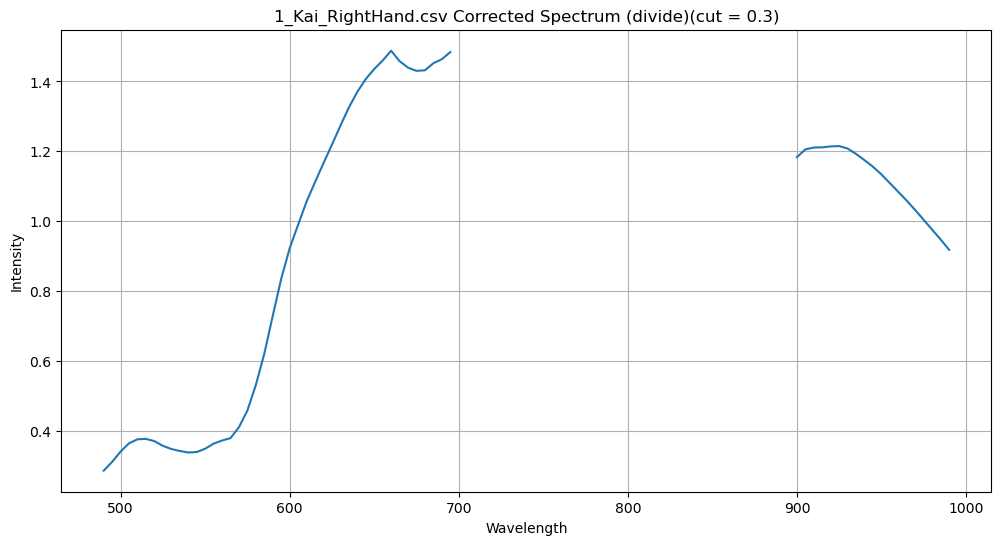 校正後光譜(取log後相減)，maybe 0.2效果最好
1號機 (新)
0號機 (舊)
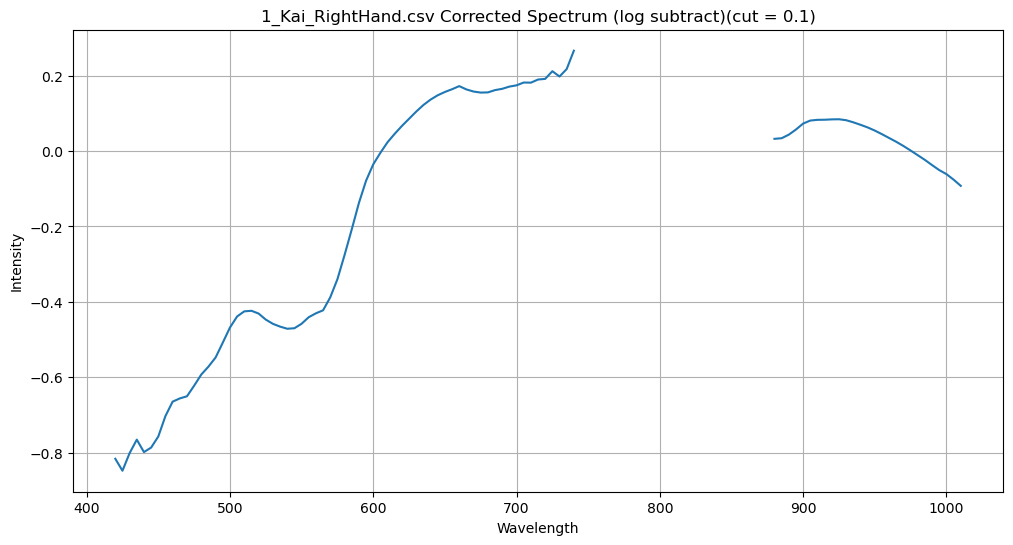 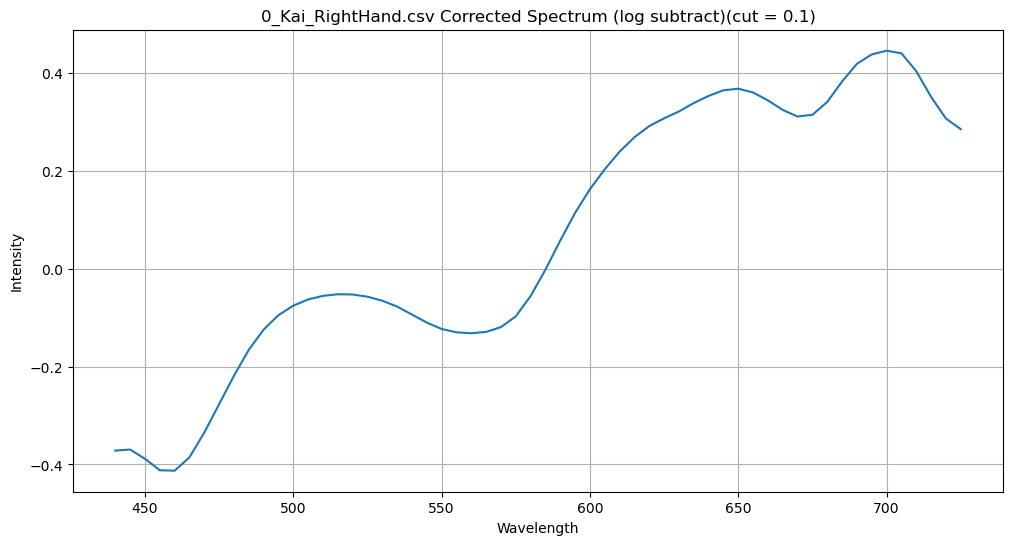 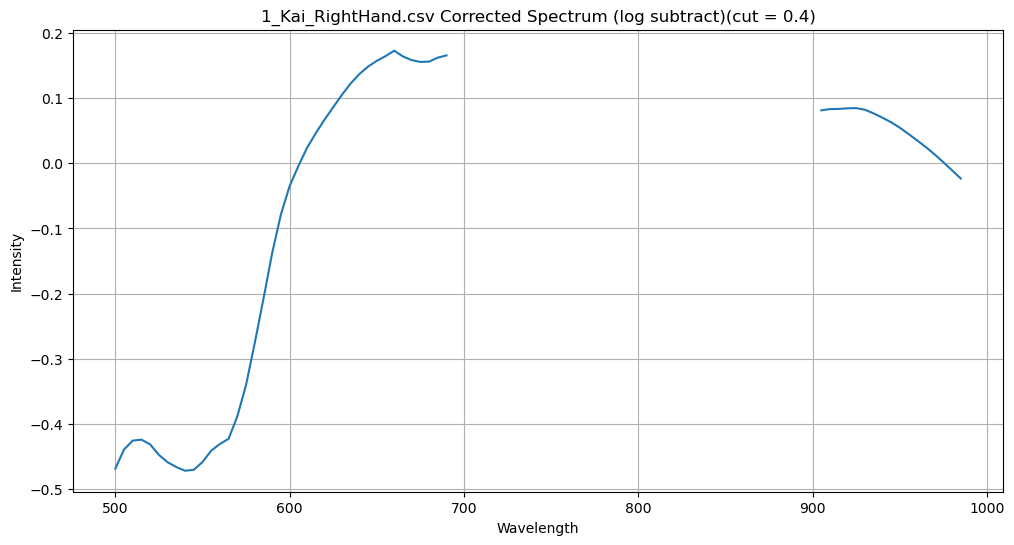 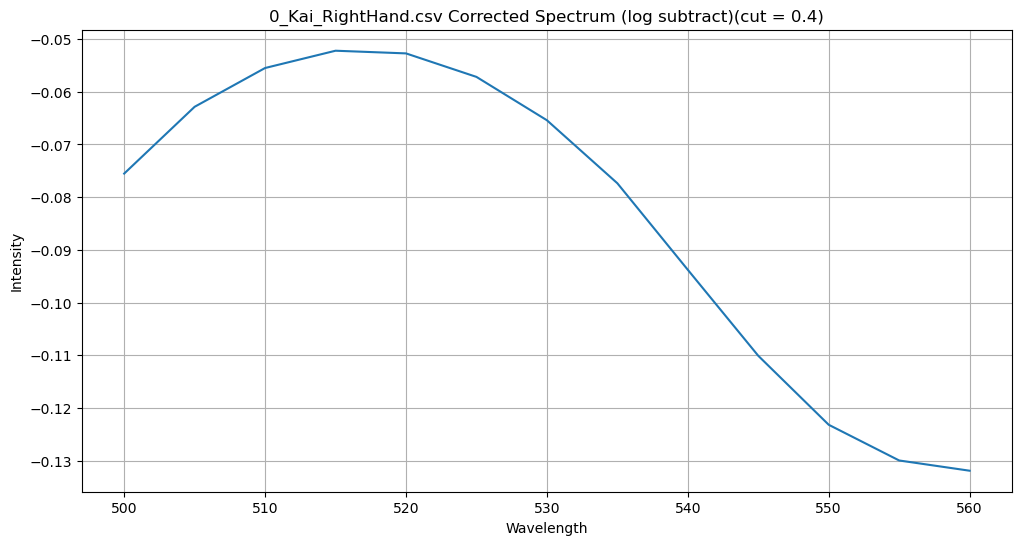 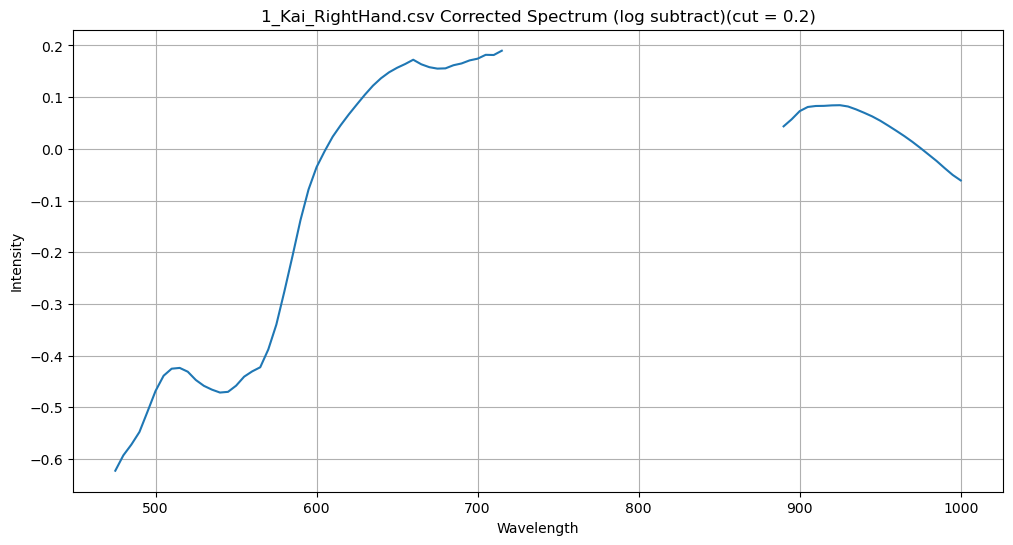 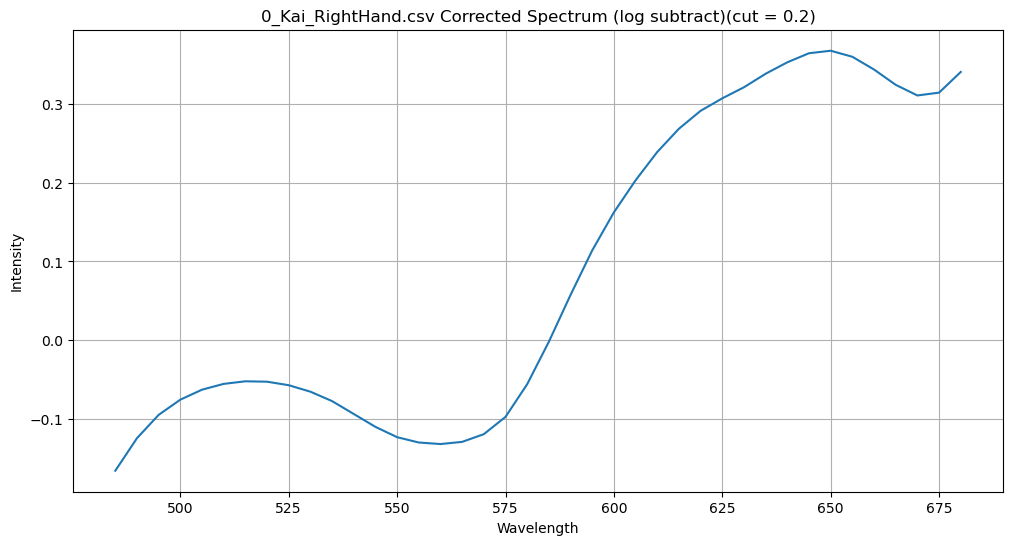 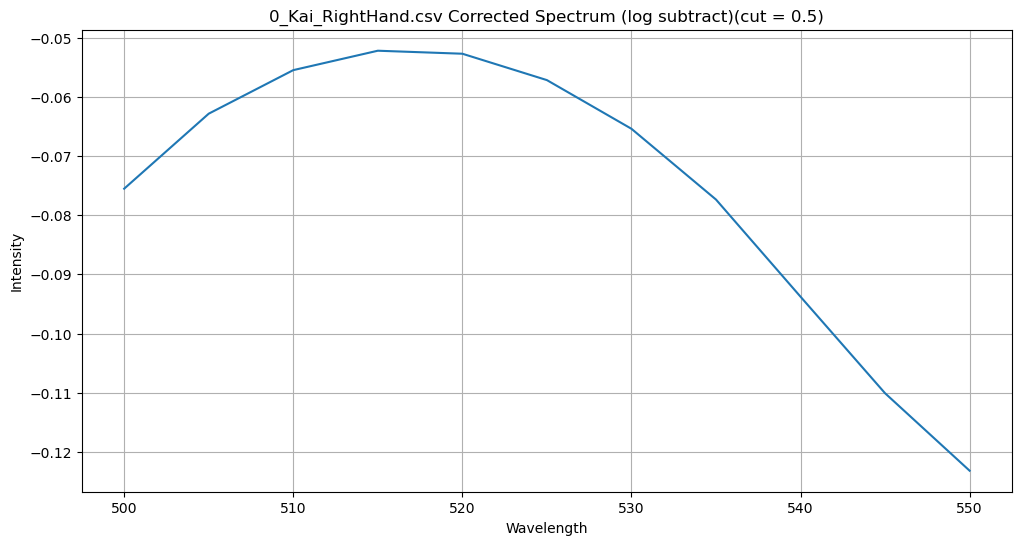 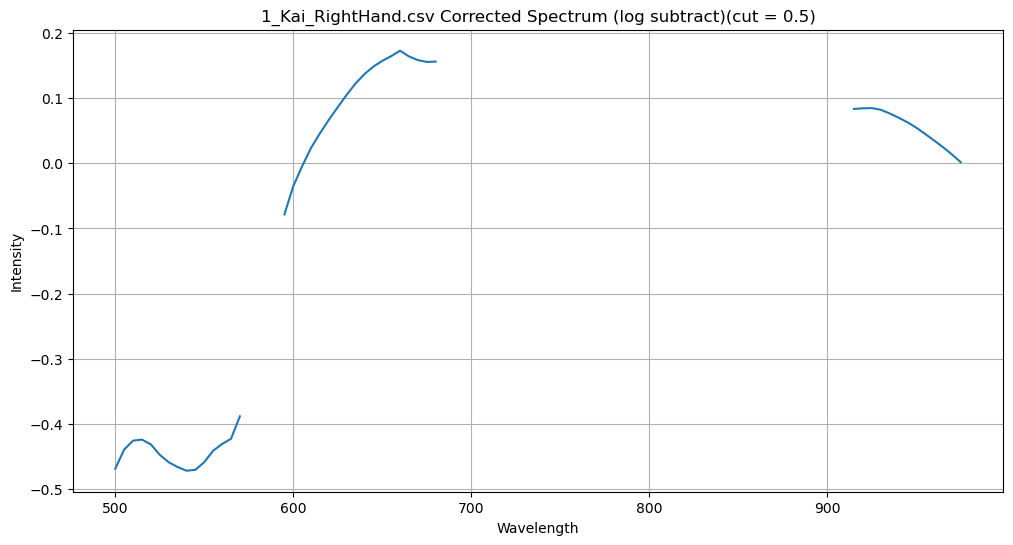 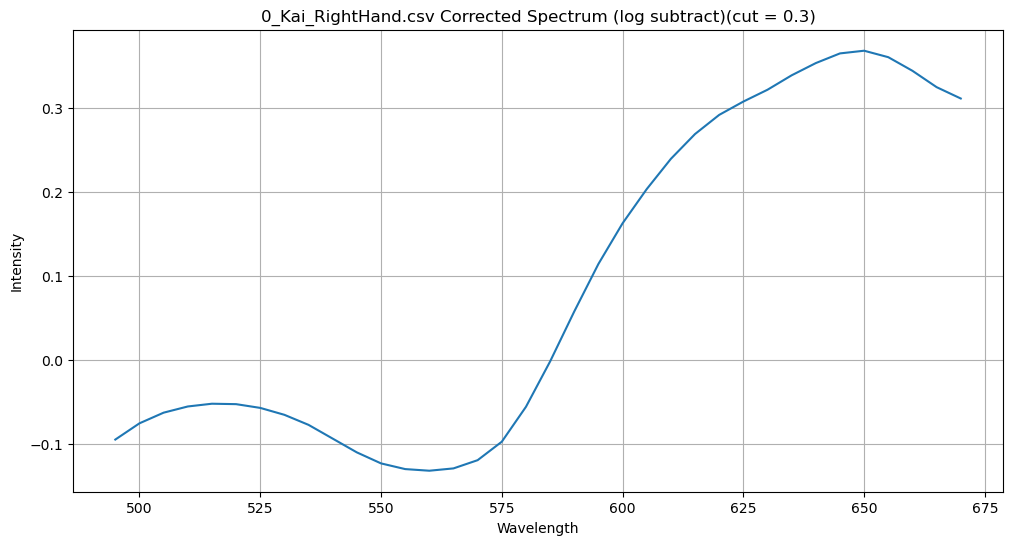 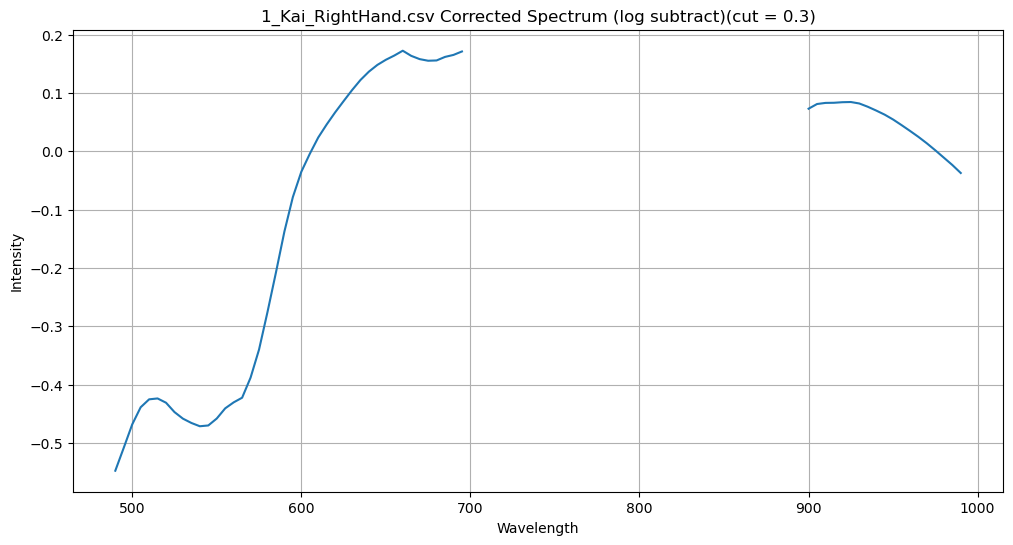 0號機比較自動曝光與固定固定曝光值32之頻譜-除法
校正後
原圖
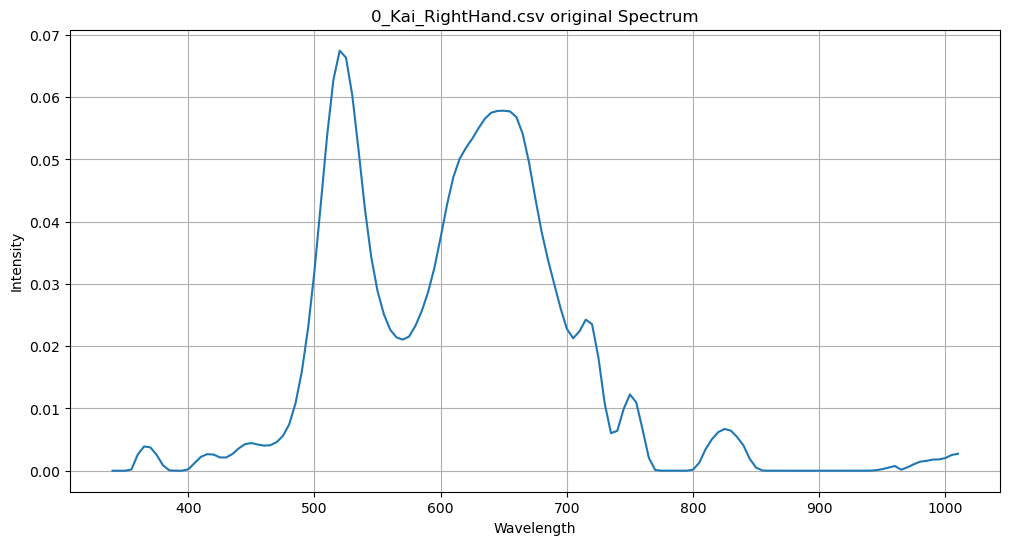 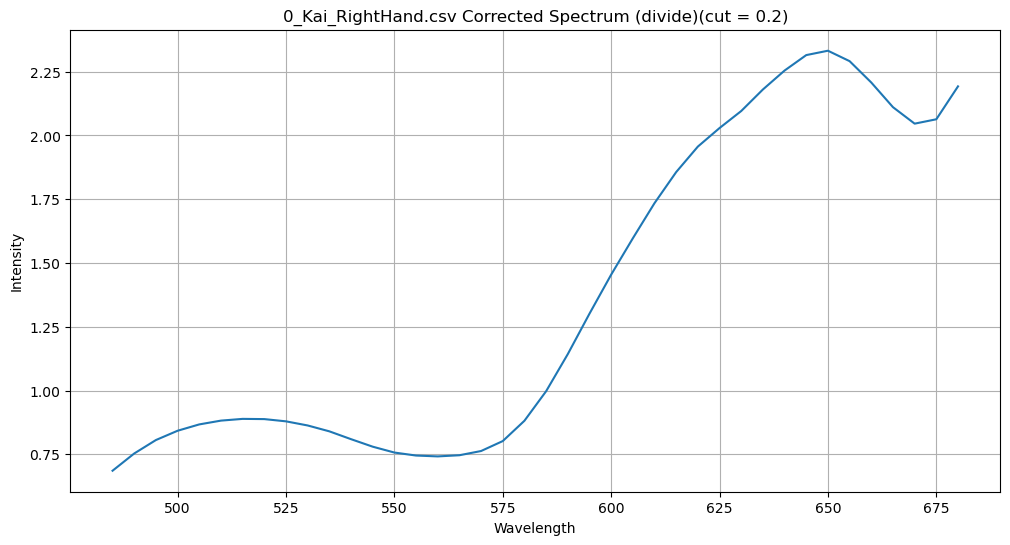 自動曝光
15
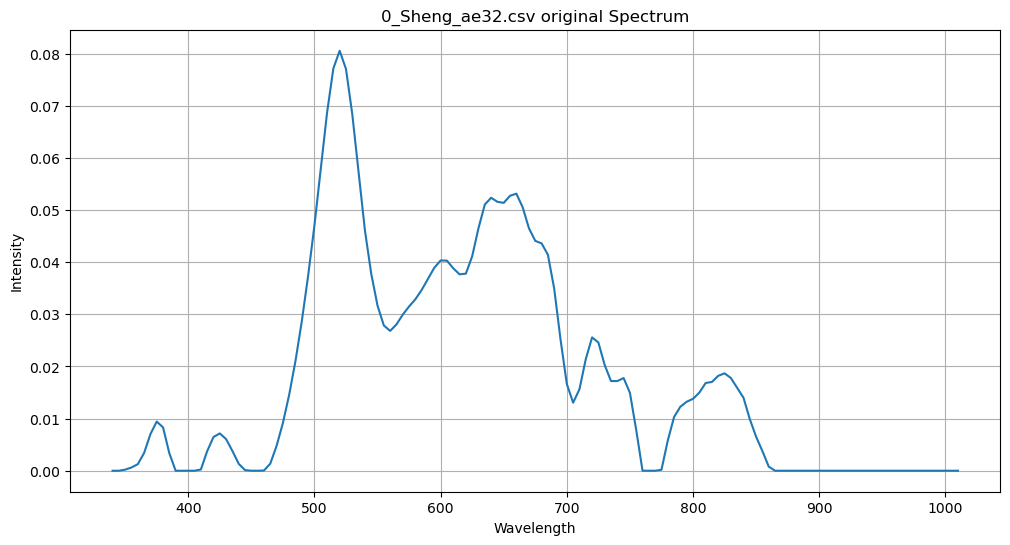 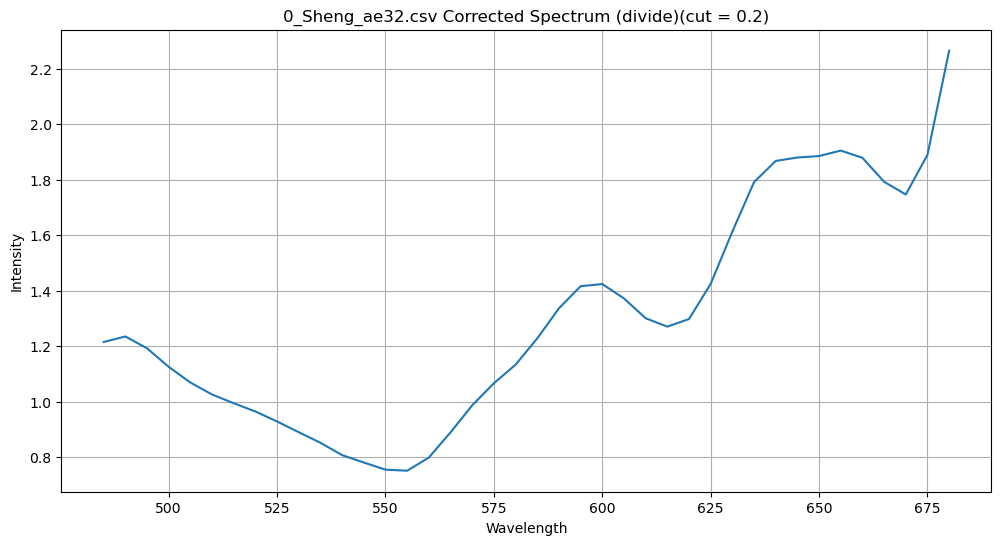 固定曝光
32
0號機比較自動曝光與固定固定曝光值32之頻譜-log減法
校正後
原圖
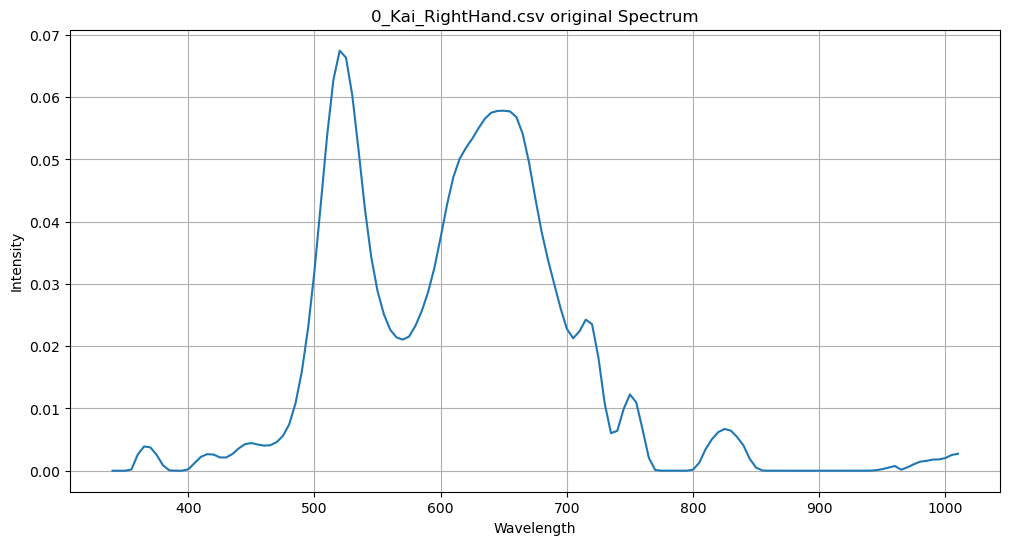 自動曝光
15
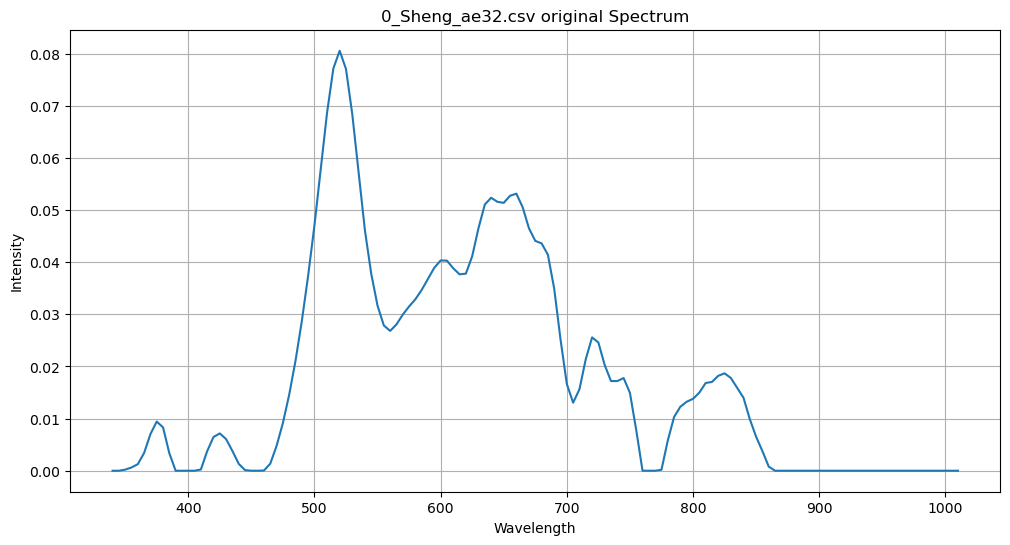 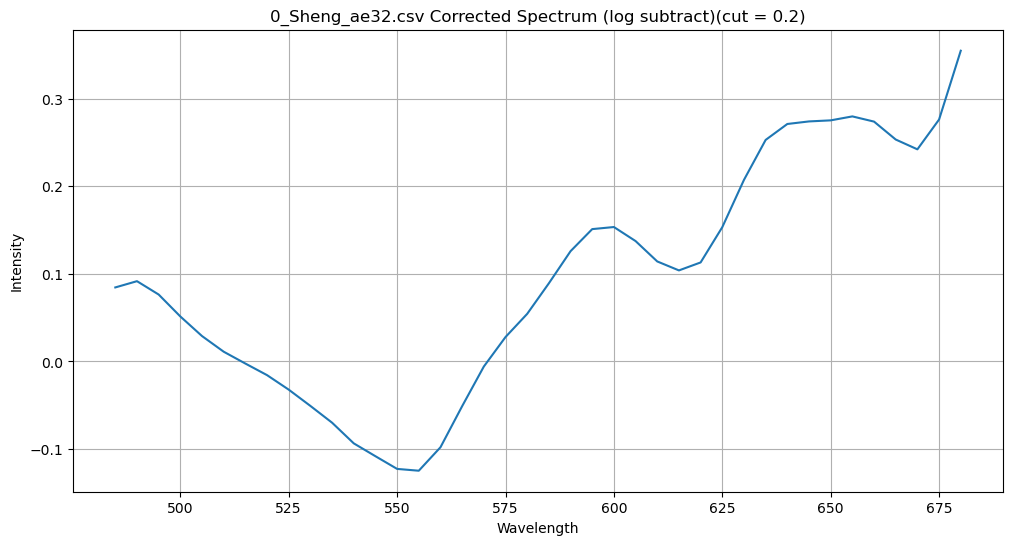 固定曝光
32
反射白光譜量測
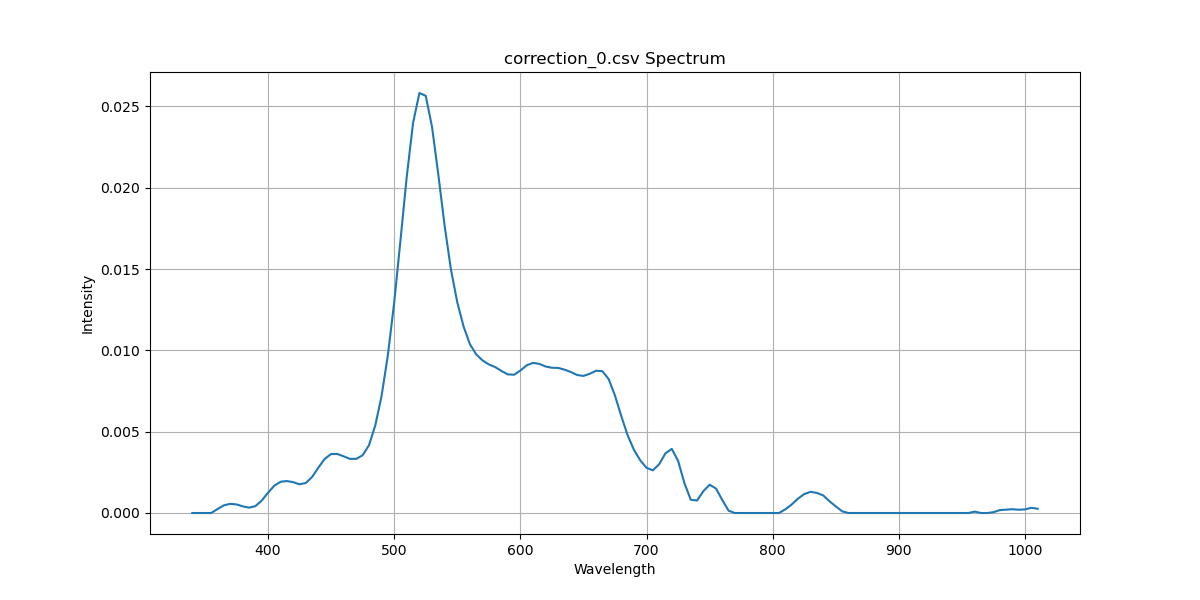 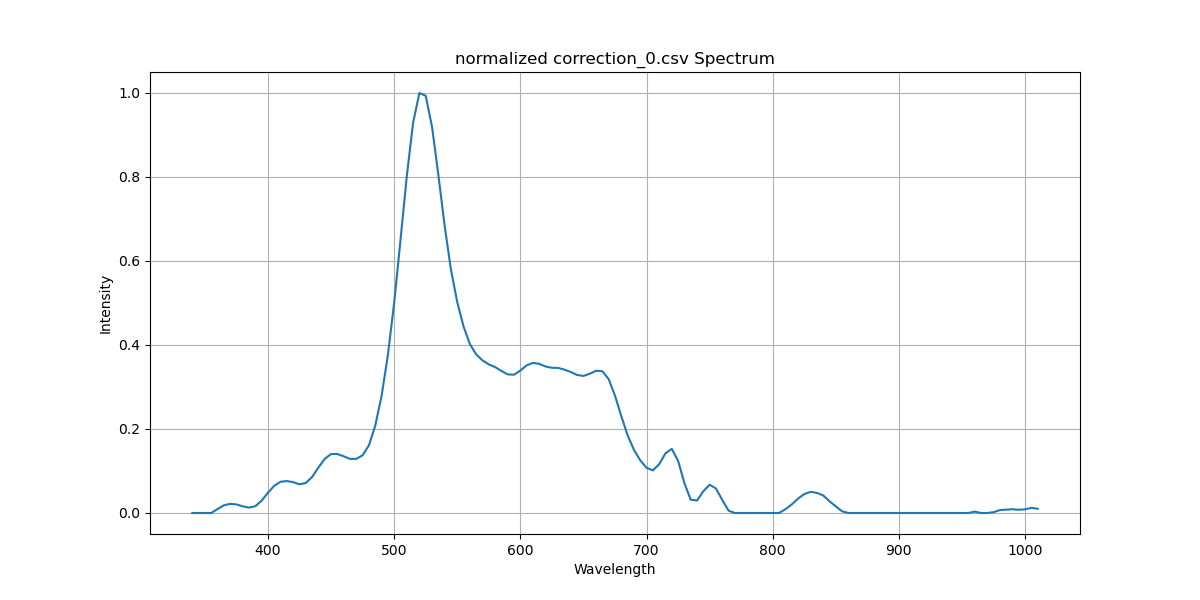 光譜量測方式比較-橫放and直放
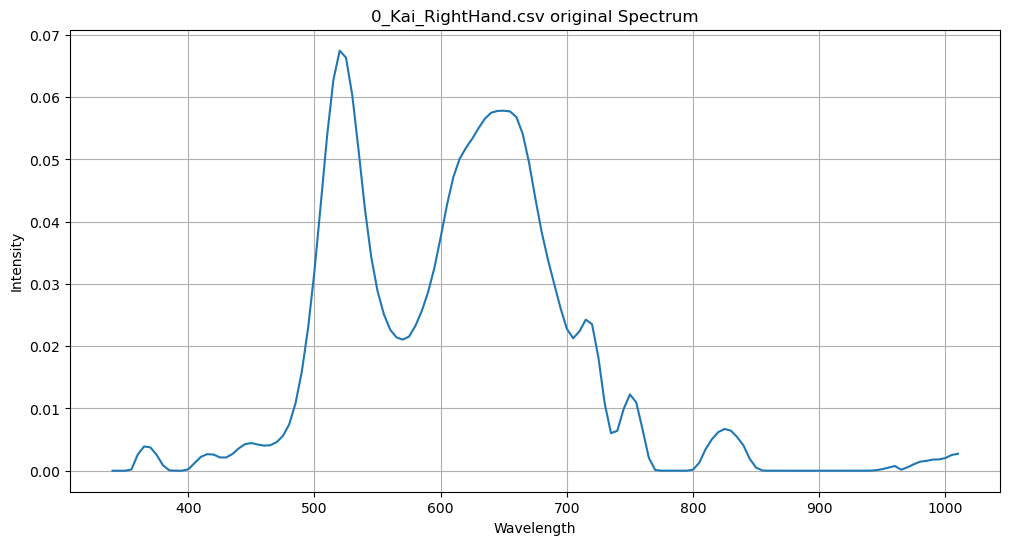 比較自動曝光與固定固定曝光值32之PPG
自動曝光
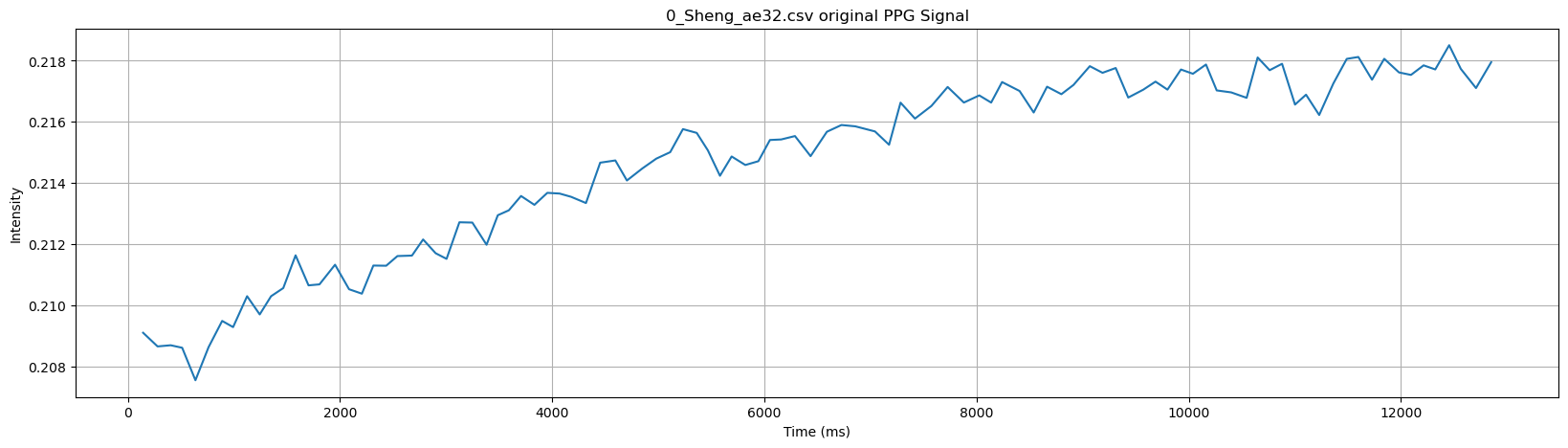 固定
曝光值32
結論
切割效果大概是0.2以下捨棄效果比較好
演算法會些微影響PPG
相除或取log相減都差不多，只有些微差距
自動曝光與固定曝光(舊機器收的)的資料大概率無法通用